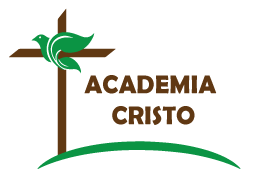 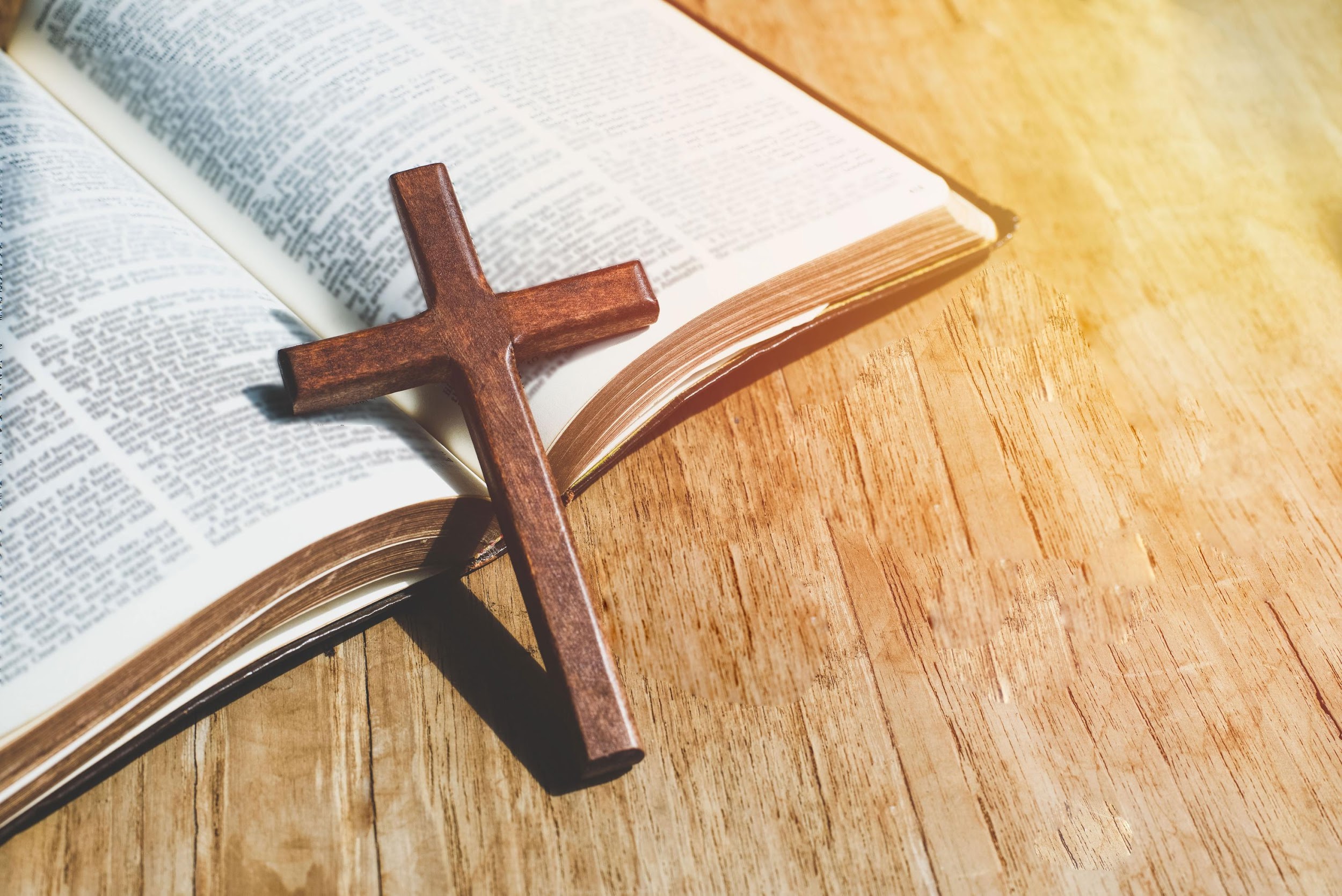 ACADEMIA
CRISTO
[Speaker Notes: Antes de la clase en vivo, el profesor compartirá la siguiente tarea en el grupo de WhatsApp:
Ver el siguiente video de instrucción: https://www.youtube.com/watch?v=LF1OY-hpI5o 
Leer la historia de Juan 2:1-12 en sus Biblias.
Captar es la introducción, el gancho que nos lleva al tema del día. Por favor, prepare un ejemplo de “Captar” para la historia de Juan 2:1-12 y venga a clase preparado para compartirla.]
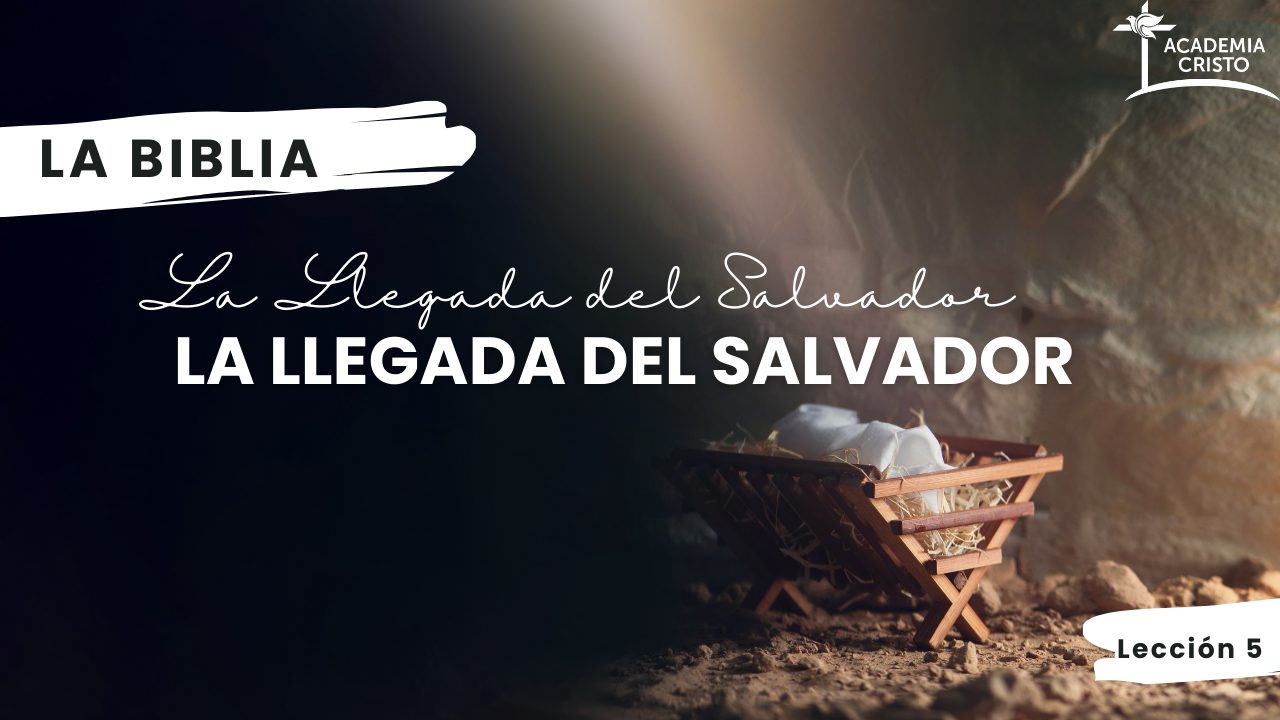 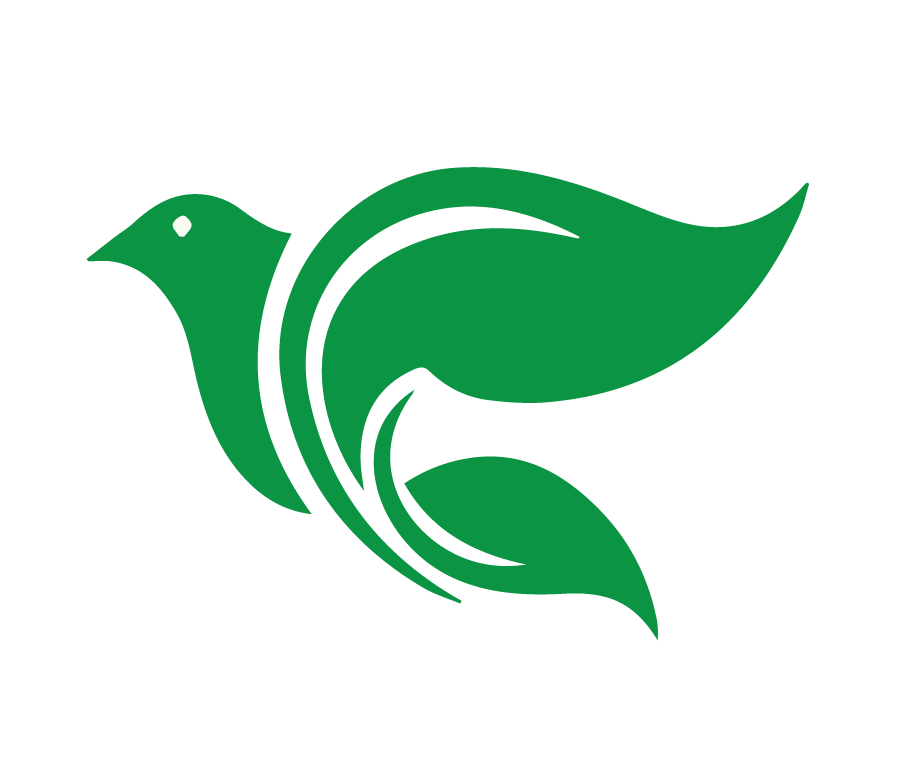 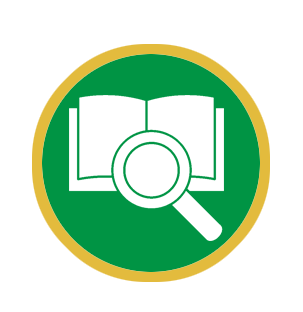 Lección 5
El Primer Milagro
Juan 2:1-12
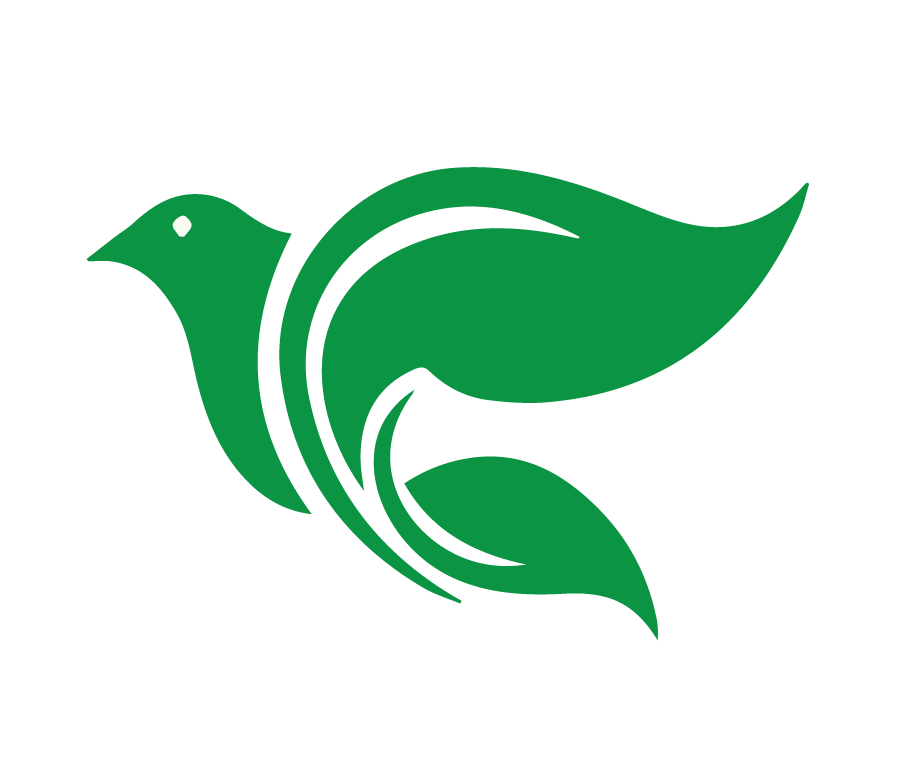 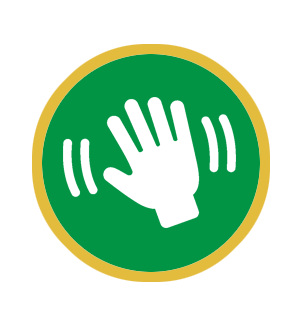 Saludos y bienvenidos
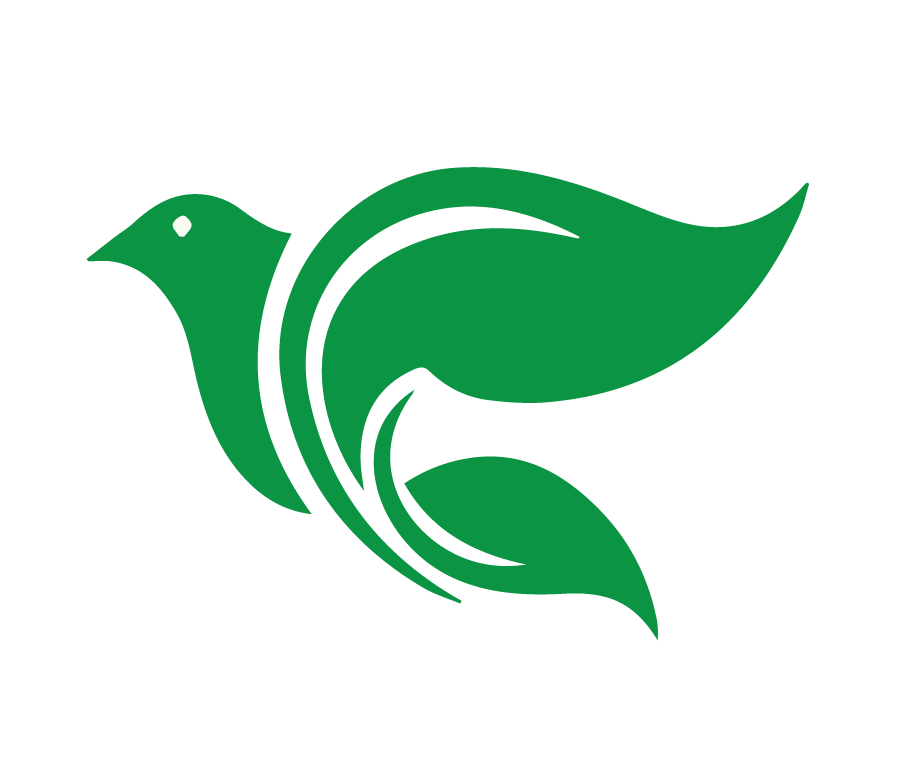 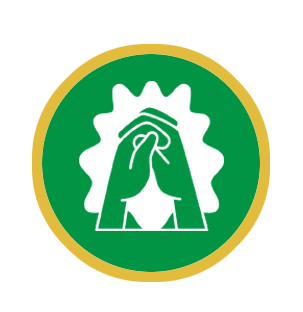 Oración
[Speaker Notes: Oración: Amado Jesús, gracias por llamarme a través de tu Palabra. Perdóname cuando no confío en tu poder para ayudarme y para salvarme de mis pecados. Hazme volver a tu Palabra, la Biblia, para leer cada día las pruebas de tu infinito poder. Enséñame, como les enseñaste a los discípulos, y ayúdame a creer y confiar siempre en ti. Amén.]
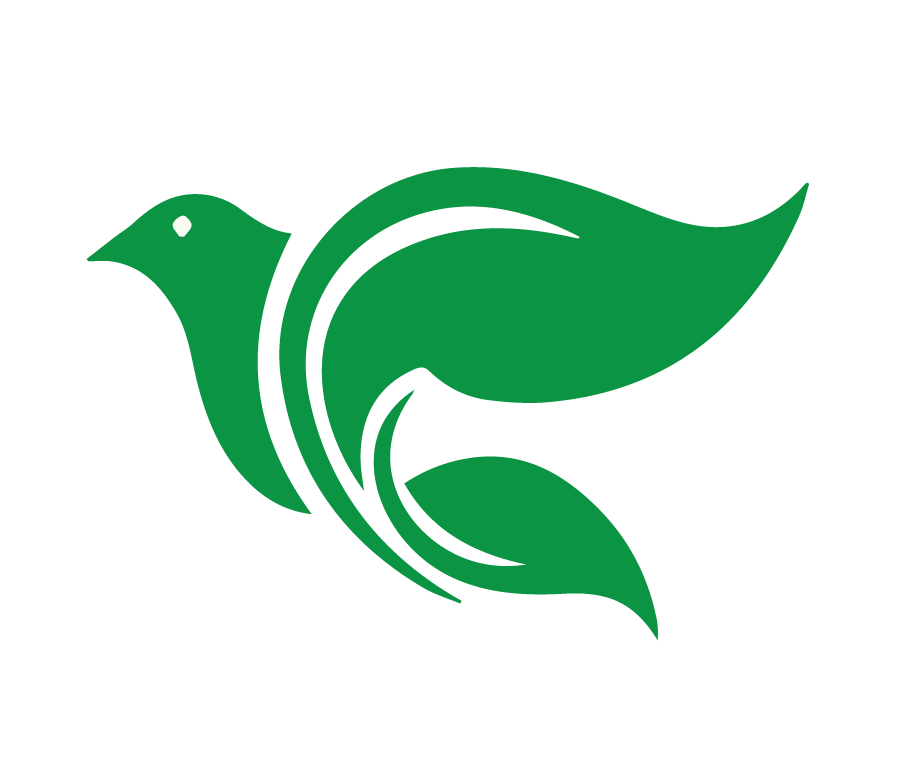 Objetivos de la Lección
Usar el método de las 4 “C” para leer y entender Juan 2:1-12
Analizar la importancia de “Captar” para compartir el Evangelio
Crear ejemplos de “Captar” para Juan 2:1-12
[Speaker Notes: Objetivos de la Lección
Usar el método de las 4 “C” para leer y entender Juan 2:1-12
Analizar la importancia de “Captar” para compartir el Evangelio
Crear ejemplos de “Captar” para Juan 2:1-12]
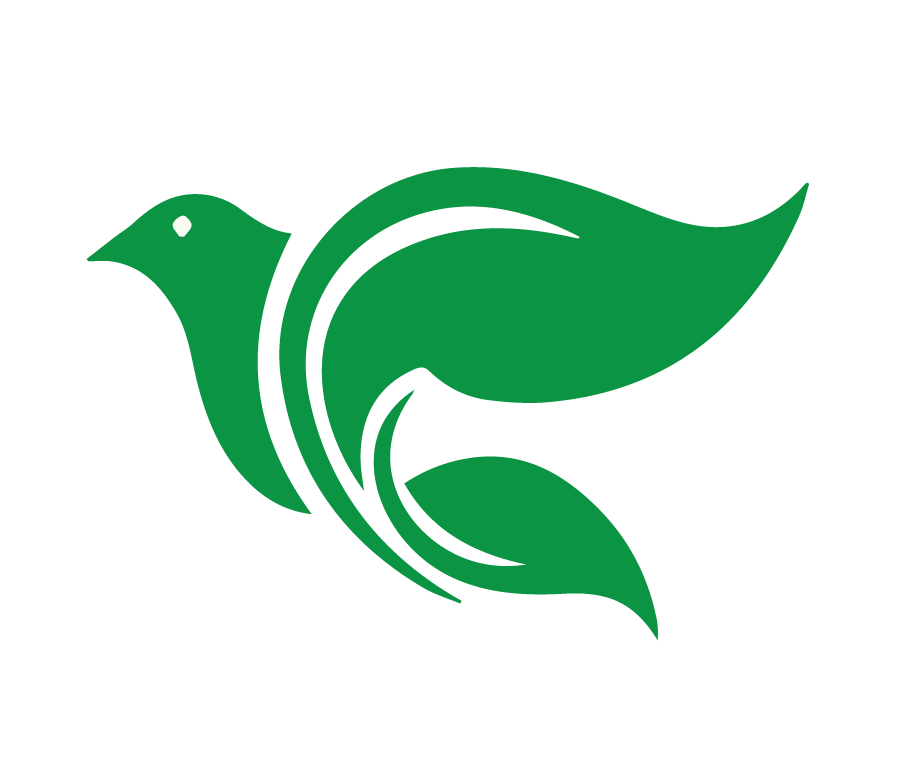 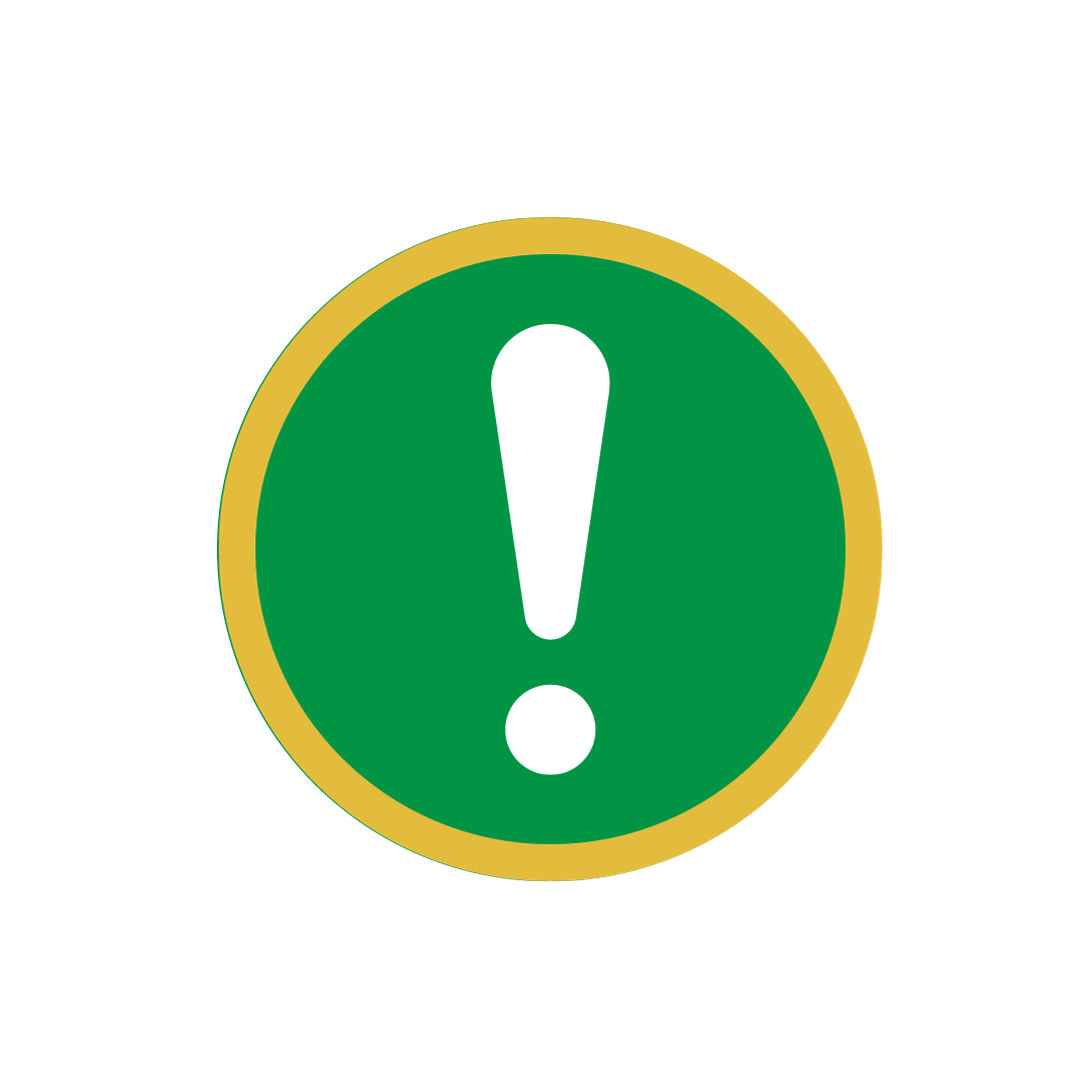 Captar
En 5 minutos mencionen todo lo que sepan de José y María de la Biblia.
[Speaker Notes: “Captar”
“Lluvia de información” En 5 minutos mencionen todo lo que sepan de José y María de la Biblia. 
Son de Nazaret, los dos de la familia de David
Creyeron y obedecieron a los dos cuando los ángeles les hablaron.  
Fueron testigos de unos eventos claves:
El anuncio del nacimiento, la visita de los pastores, y luego de los sabios, le pusieron el nombre Jesús cuando fue circuncidado a los ocho días de su Nacimiento
Después de la visita de los pastores nos dice Lucas, “María guardaba todo esto en su corazón, y meditaba acerca de ello.”
A los 40 días presentaron a Jesús en el templo.  Ofrecieron un par de tórtolas en sacrificio por su hijo primogénito, conforme a la ley del Antiguo Testamento.  Y un tal Simeón testificó, “«Tu hijo ha venido para que muchos en Israel caigan o se levanten. Será una señal que muchos rechazarán y que pondrá de manifiesto el pensamiento de muchos corazones, aunque a ti te traspasará el alma como una espada.»
Vivieron en Belén, Egipto, y luego se establecieron en Nazaret de Galilea
Eran fieles en observar la Pascua anualmente.  Llevaron a Jesús cuando él ya cumplió 12 años (Lucas 2:41-52).  No comprendieron todo.  
José se dedicaba a la carpintería (Mateo 13:55).  Y hasta le llamaron a Jesús “carpintero” también.
Es muy probable que tuvieran otros hijos, Jacobo, José, Simón, Judas, y unas hijas que se mencionan en la Biblia, pero no tenemos sus nombres (Mateo 13:54-56).  
Después de la visita al templo, cuando Jesús tenía 12 años, ya no aparece José.  Se menciona, pero no está presente en ninguna historia.  
María presenció el primer milagro de Jesús en Caná (la lección de hoy).
María estuvo presente en la crucifixión.  Jesús se la encomendó a Juan, el discípulo amado para que la cuidara.  ¿Ya se habrá muerto José?  
En Hechos 1:14, después de la ascensión de Jesús (pero antes del día de Pentecostés), dice “Todos éstos [los once] perseveraban unánimes en oración y ruego, con las mujeres, y con María la madre de Jesús, y con sus hermanos.]
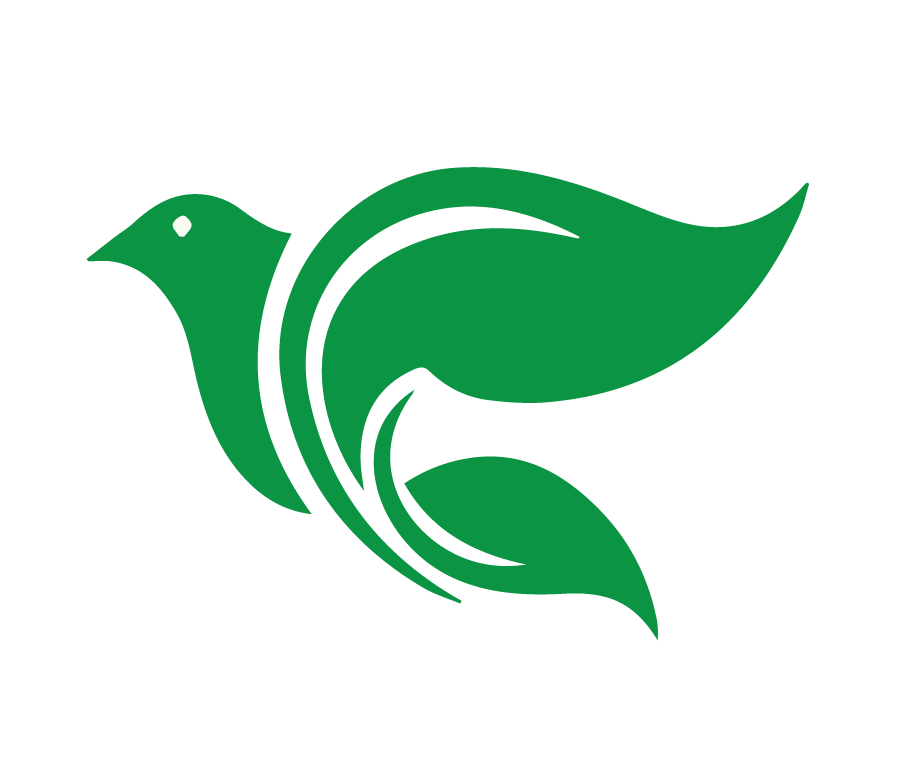 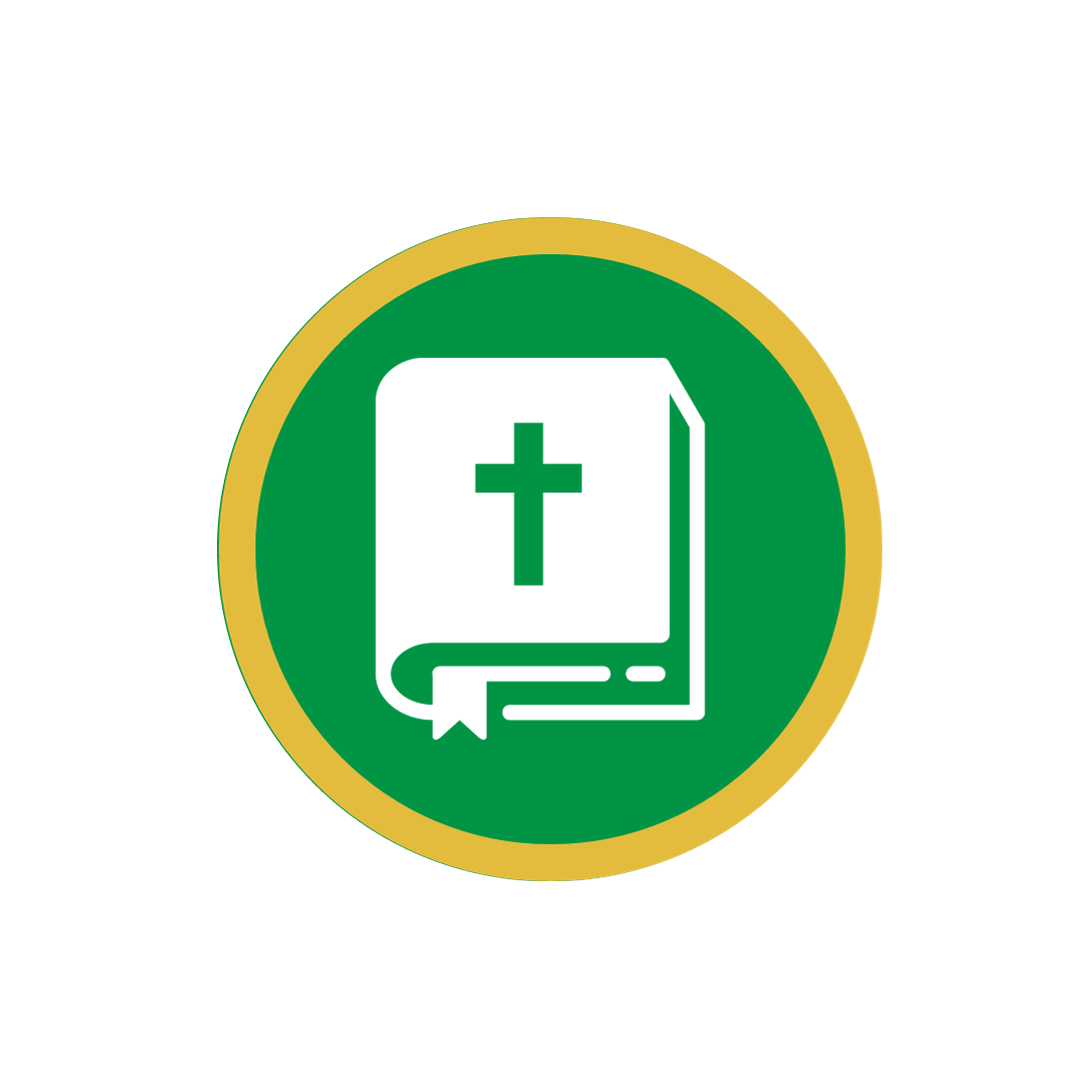 Contar
Se cuenta la historia de Juan 2:1-12.
[Speaker Notes: “Contar”
<Se cuenta la historia de Juan 2:1-12.>]
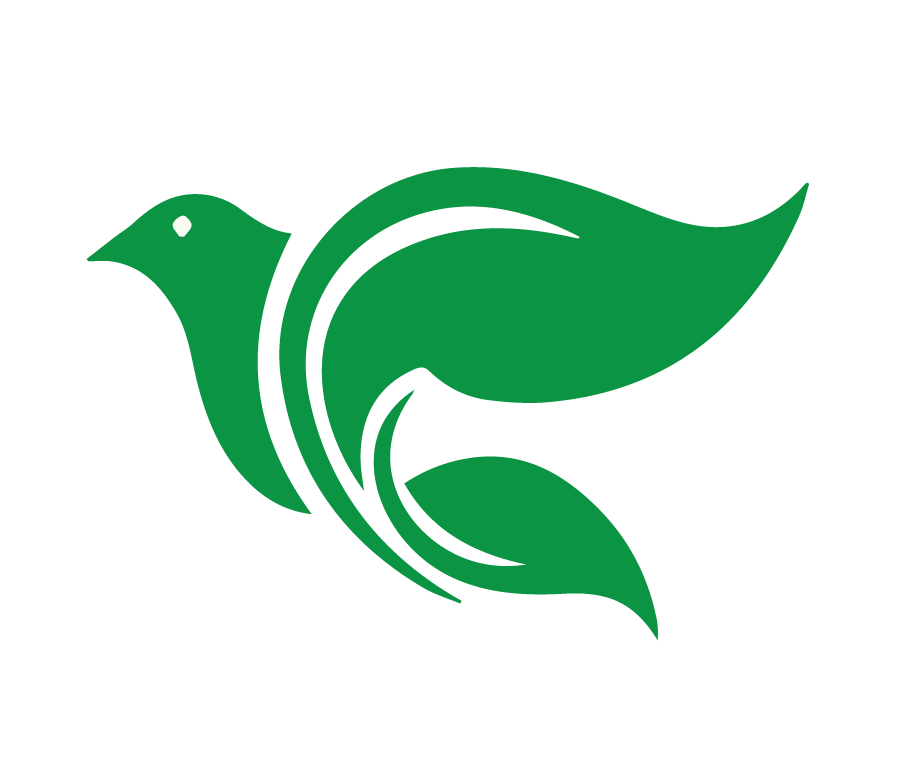 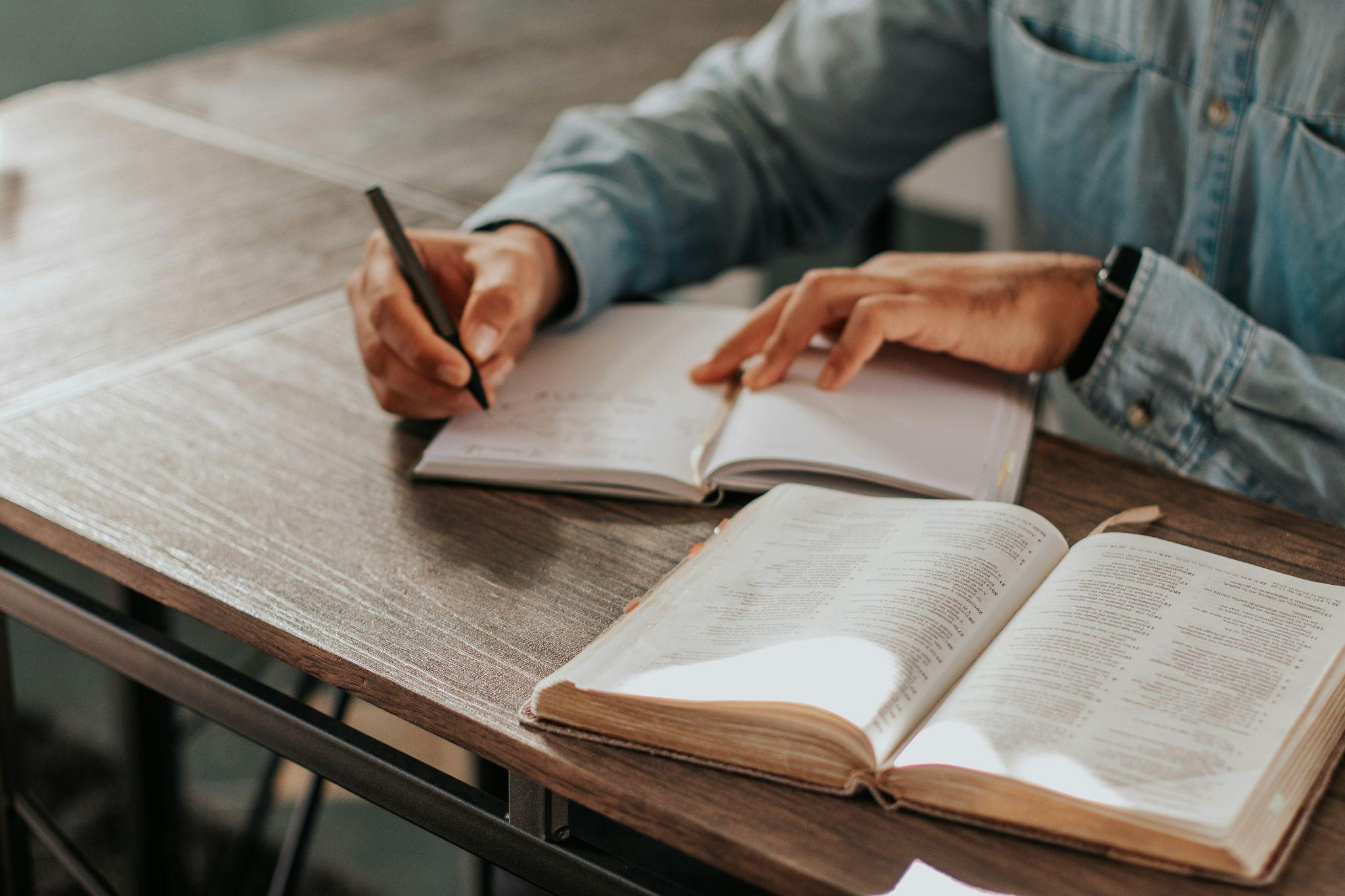 Considerar
Juan 2:1-12
[Speaker Notes: Platicar las seis preguntas para “Considerar.”]
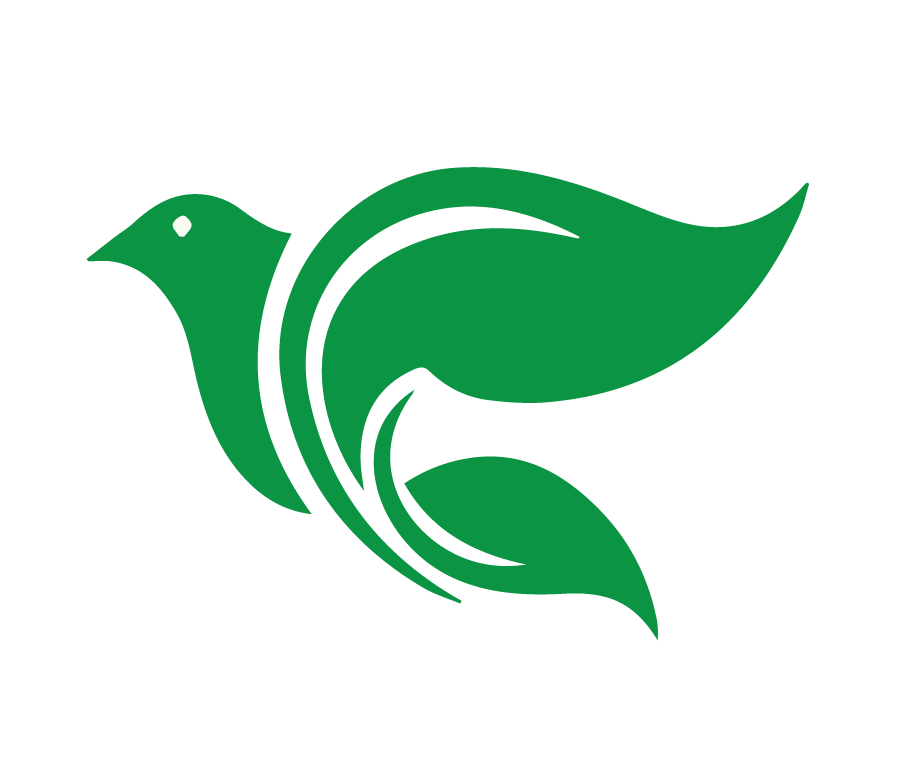 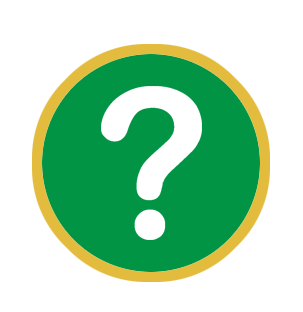 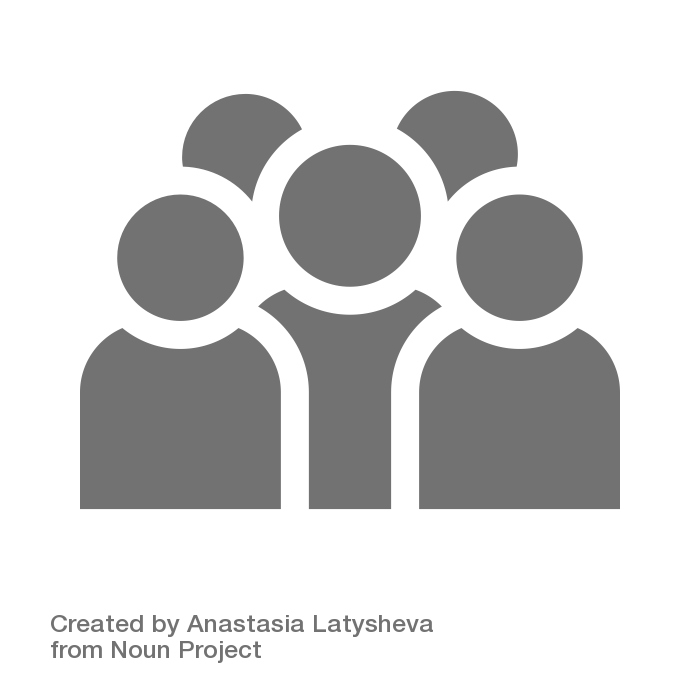 Considerar
Juan 2:1-12
¿Quiénes son los personajes de esta historia?
[Speaker Notes: ¿Quiénes son los personajes de esta historia?
Jesús el Cordero de Dios
Natanael, un contacto de Felipe
La madre de Jesús (María)
Los que servían
El catador
El novio
Los invitados a la boda
Los discípulos
Sus hermanos]
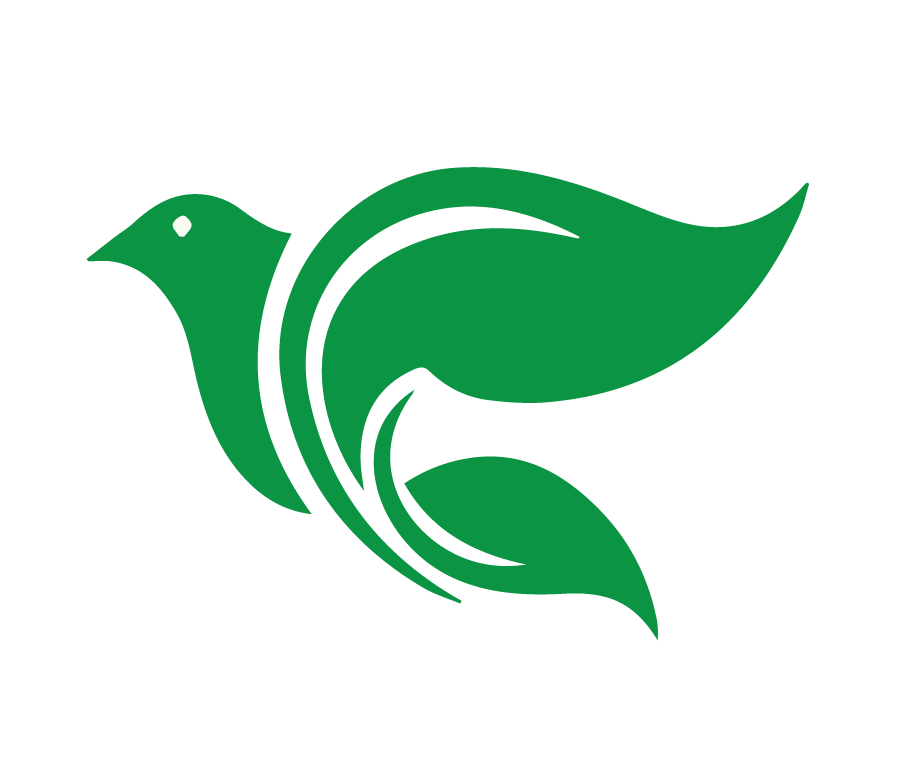 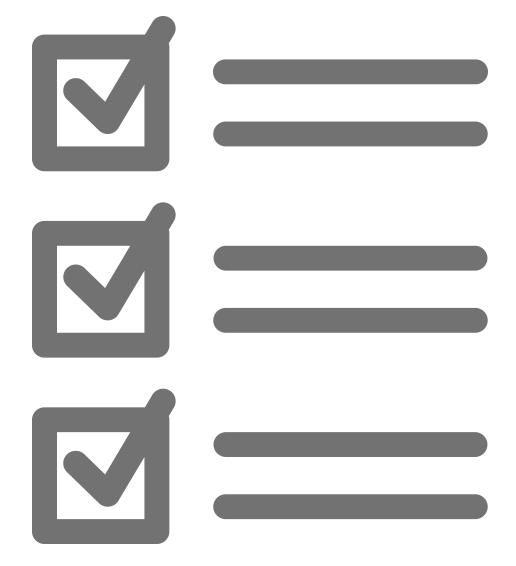 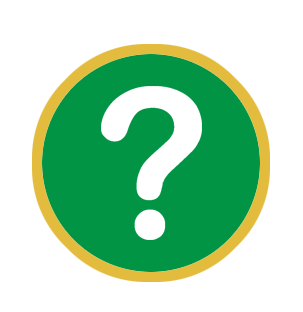 Considerar
Juan 2:1-12
¿Cuáles son los objetos (o animales) de esta historia?
[Speaker Notes: ¿Cuáles son los objetos de esta historia?
El vino
Seis tinajas de piedra para agua
El agua]
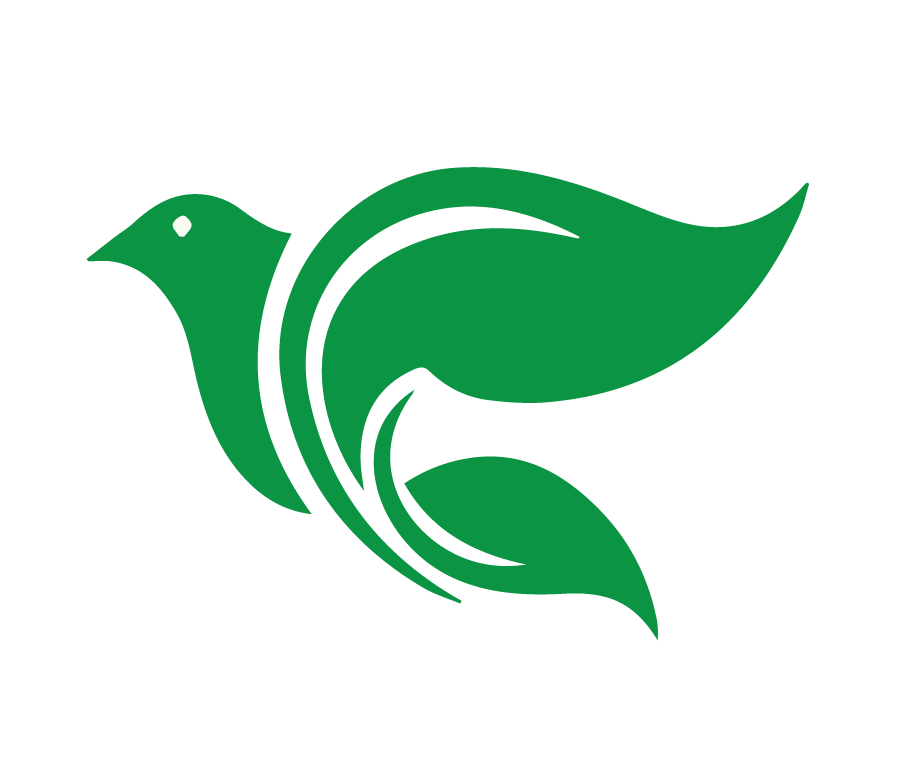 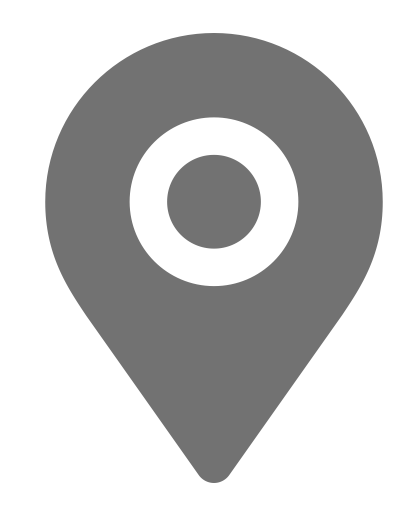 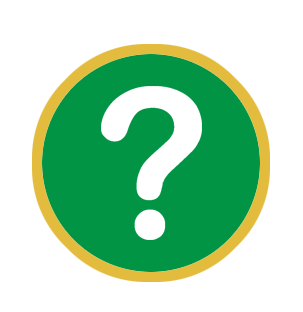 Considerar
Juan 2:1-12
¿Dónde ocurrió la historia?
[Speaker Notes: ¿Dónde ocurrió la historia?
Caná de Galilea (cerca de Nazaret).]
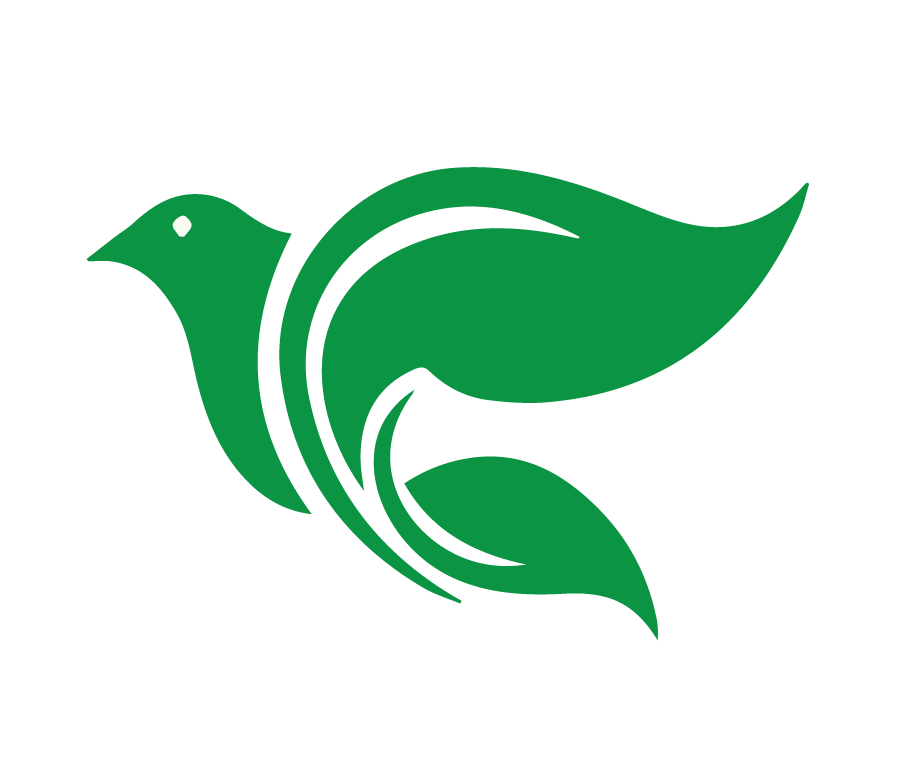 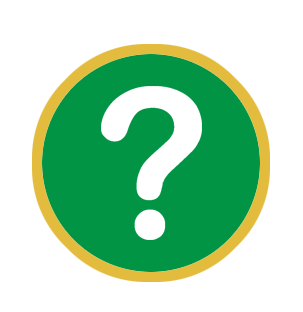 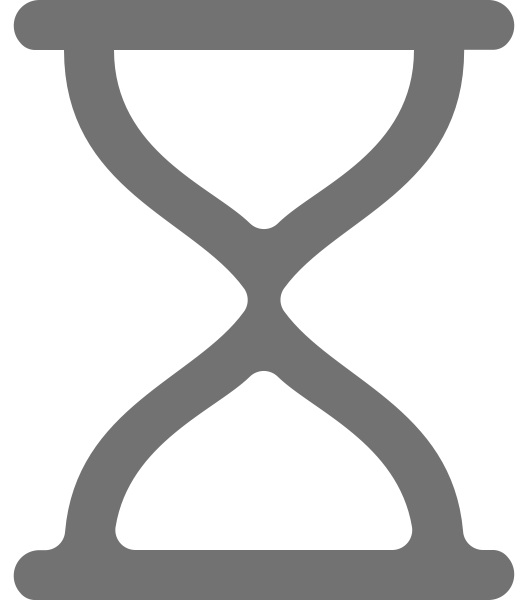 Considerar
Juan 2:1-12
¿Cuándo ocurrió la historia?
[Speaker Notes: ¿Cuándo ocurrió la historia?
Poco después del bautismo y las tentaciones de Jesús.
La boda: “Al tercer día…”]
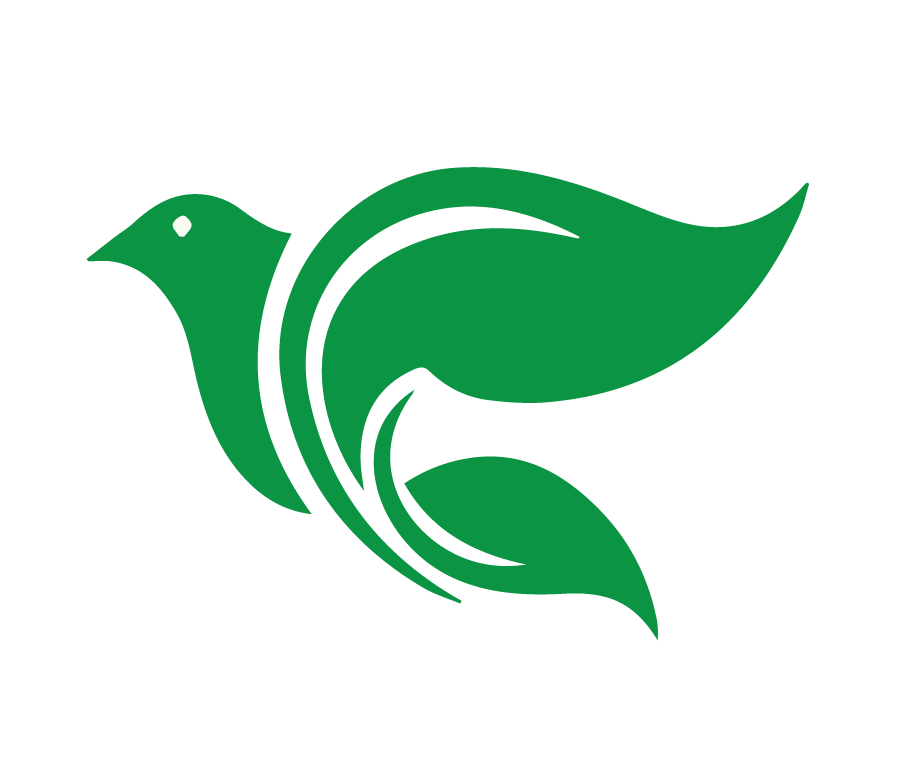 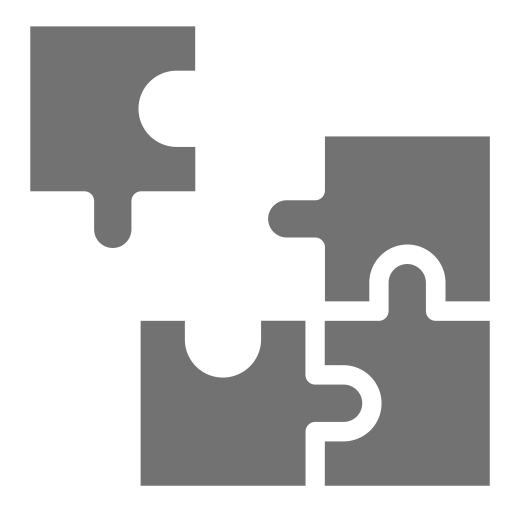 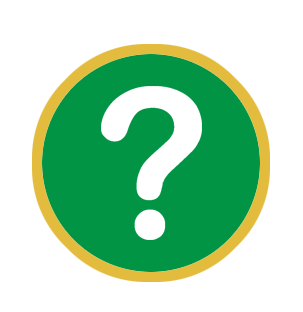 Considerar
Juan 2:1-12
¿Cuál es el problema?
[Speaker Notes: ¿Cuál es el problema?
Se acabó el vino en la fiesta]
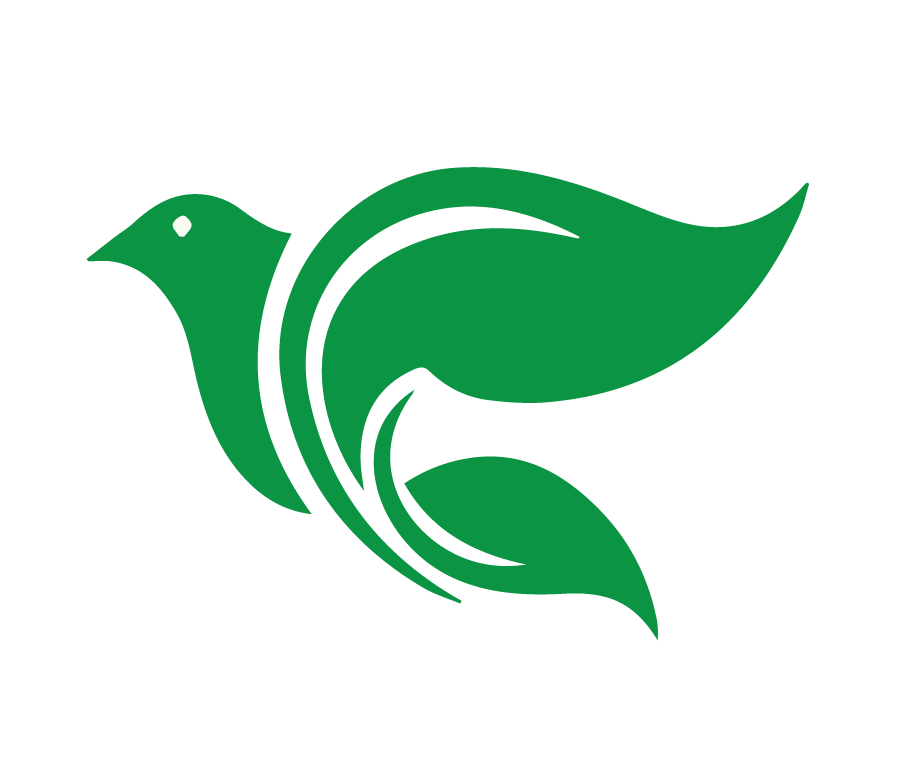 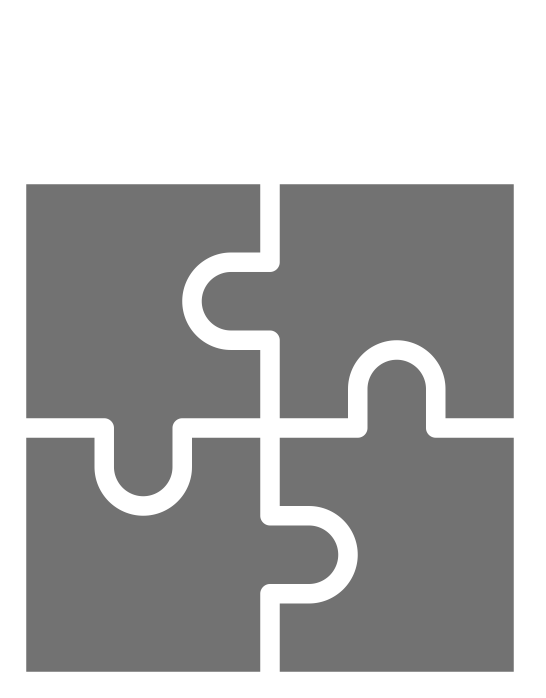 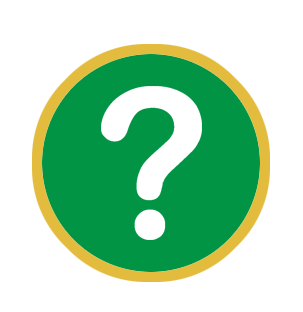 Considerar
Juan 2:1-12
¿Se resuelve el problema? ¿Cómo?
[Speaker Notes: ¿Se resuelve el problema? ¿Cómo?
Jesús hace un milagro y provee vino para la boda.]
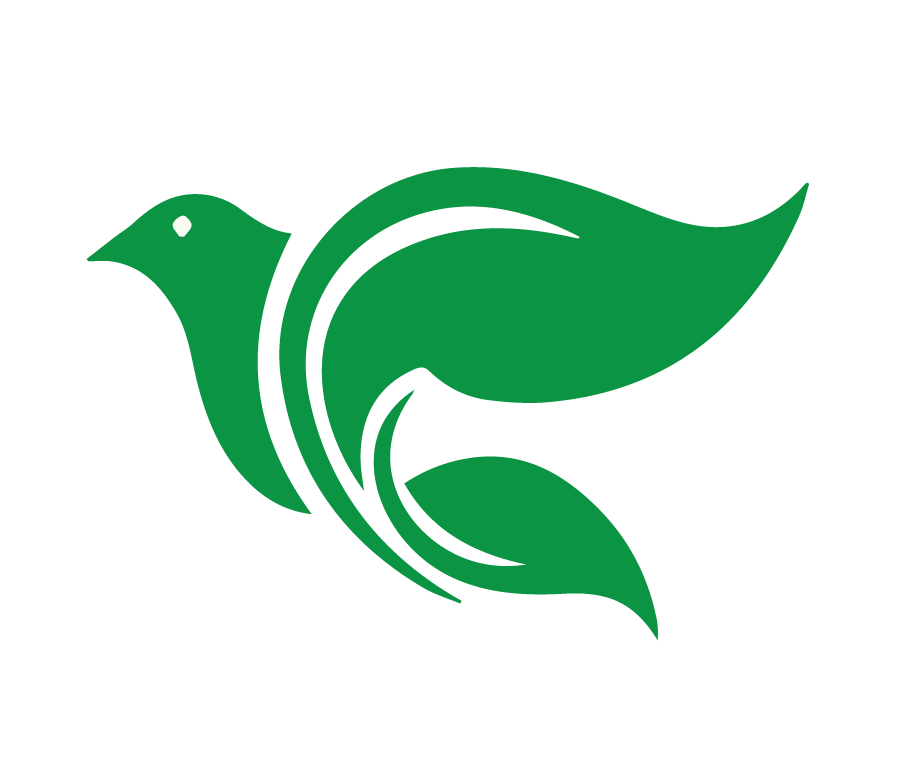 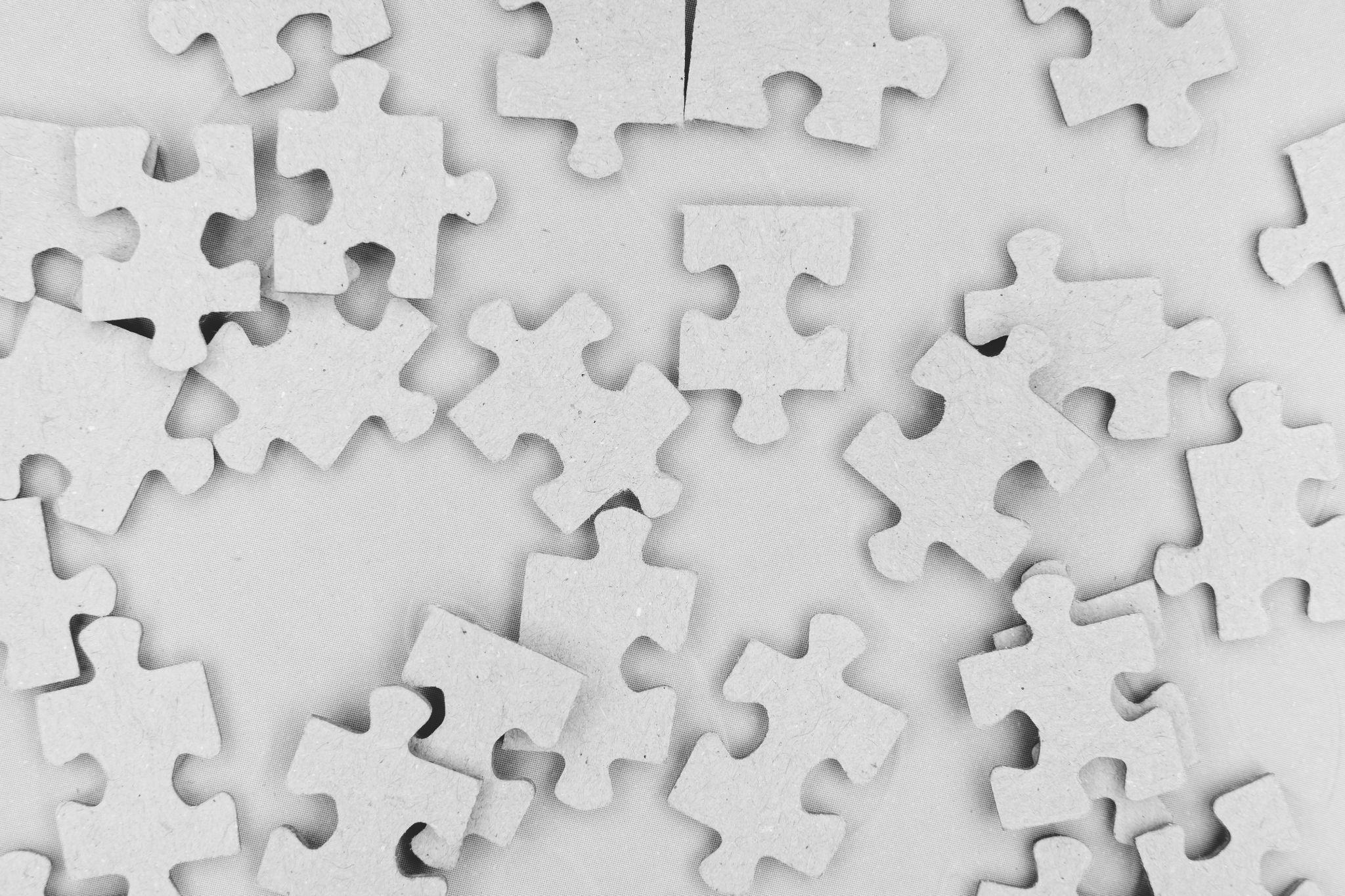 Consolidar
Juan 2:1-12
[Speaker Notes: Platicar las cuatro preguntas de “Consolidar.”]
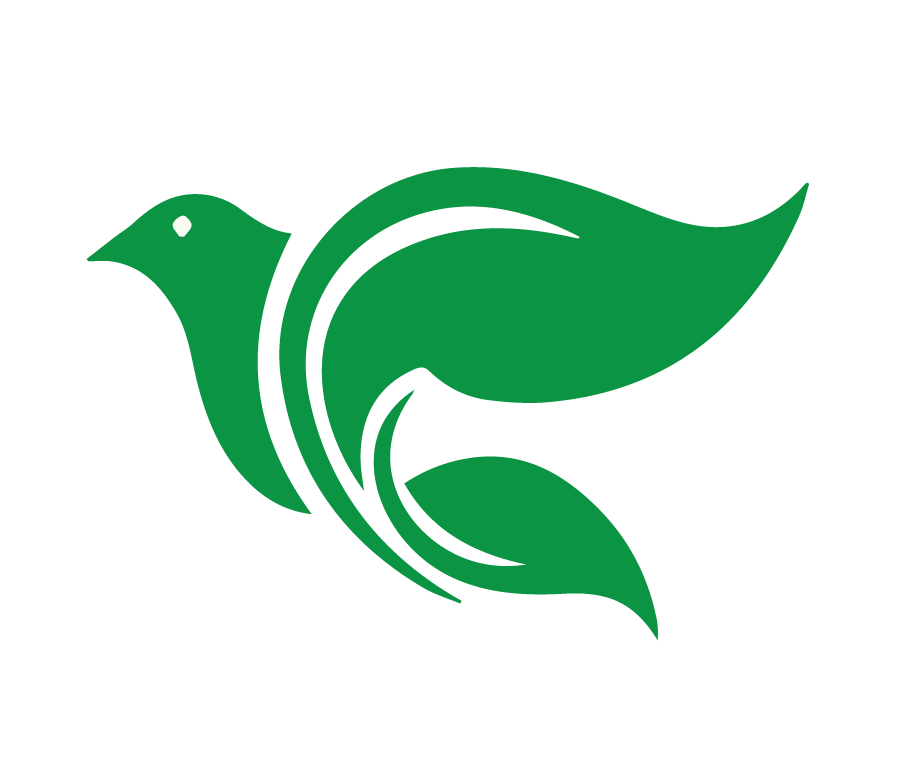 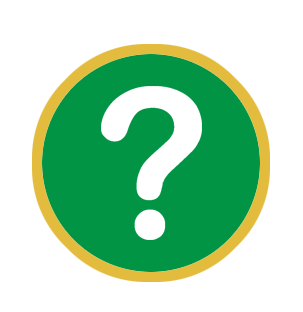 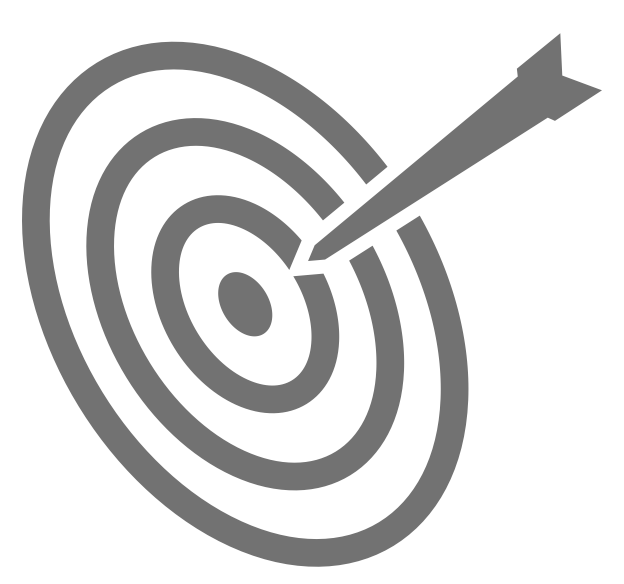 Consolidar
Juan 2:1-12
¿Cuál es el punto principal de la historia?
[Speaker Notes: ¿Cuál es el punto principal de la historia?
Jesús muestra su poder al hacer su primer milagro.]
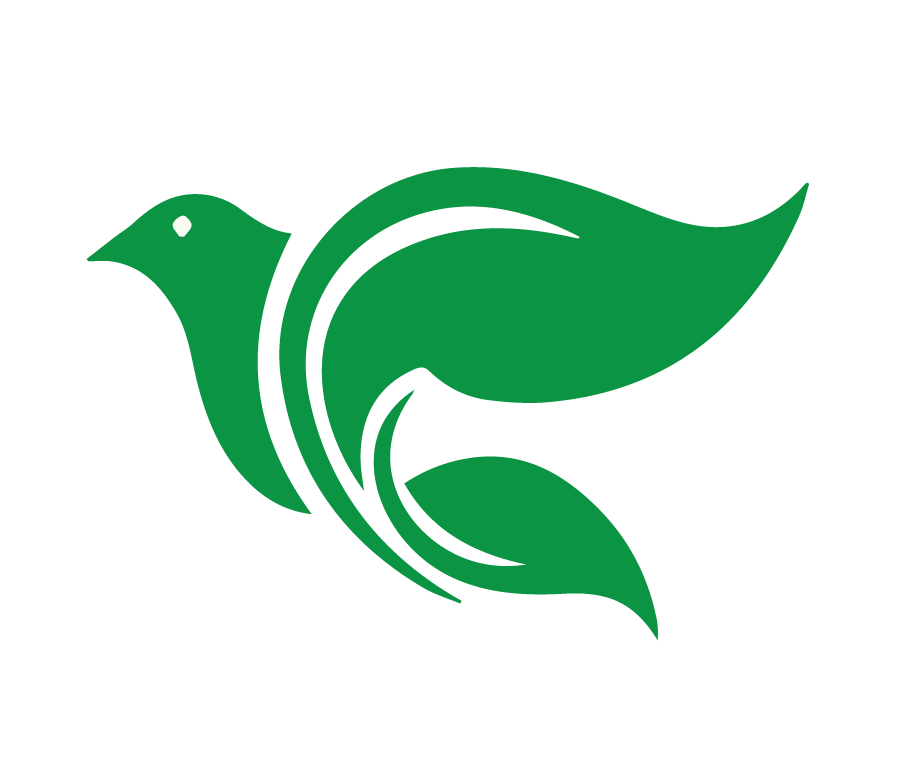 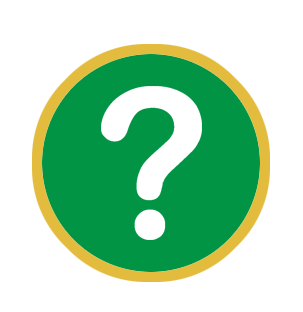 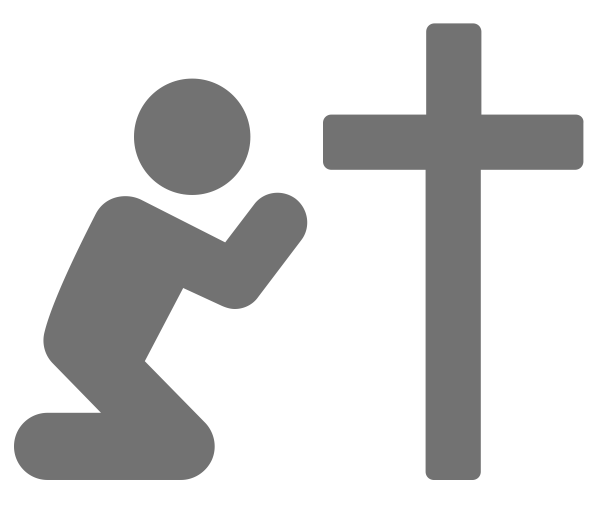 Consolidar
Juan 2:1-12
¿Qué pecado veo en esta historia y confieso en mi vida?
[Speaker Notes: ¿Qué pecado veo en esta historia y confieso en mi vida?
A veces yo quiero resolver las cosas en vez de acudir en oración primero a Jesús.]
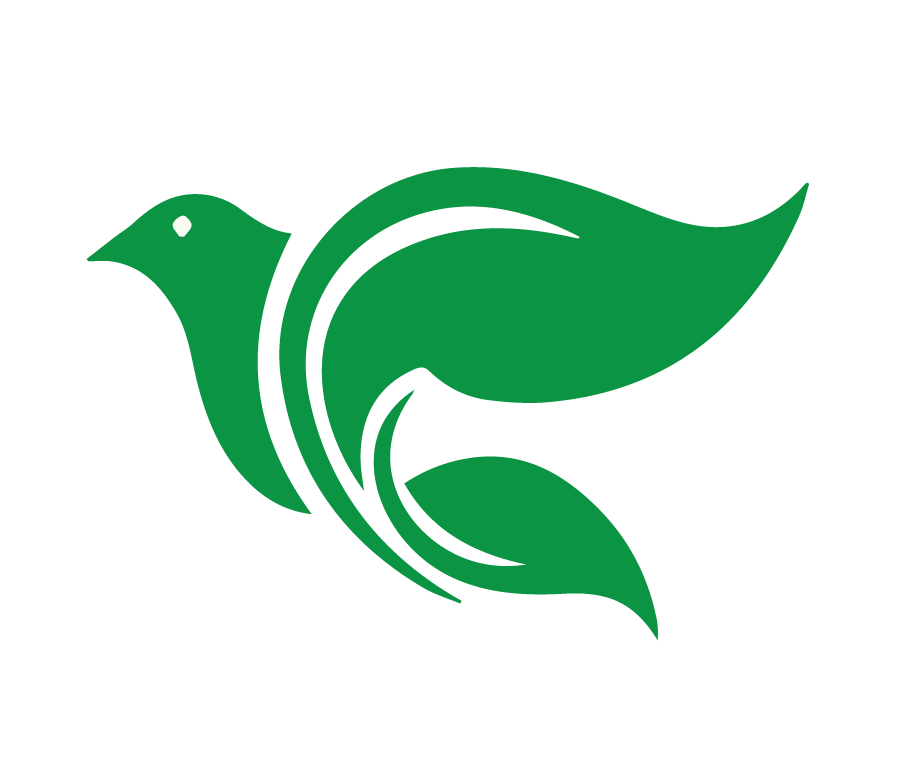 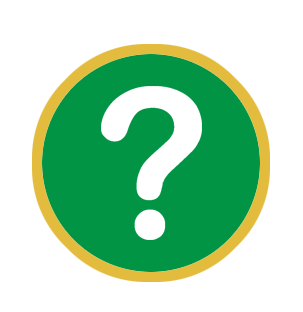 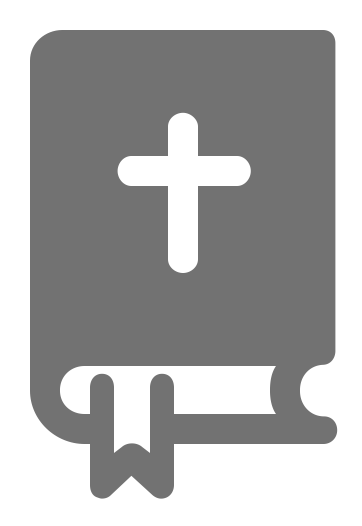 Consolidar
Juan 2:1-12
¿En qué versos y palabras de esta historia veo el amor de Dios hacia mí?
[Speaker Notes: ¿En qué versos y palabras de esta historia veo el amor de Dios hacia mi?
Veo que Jesús utiliza su poder en amor para servir a otros y para fortalecer la fe de sus seguidores.]
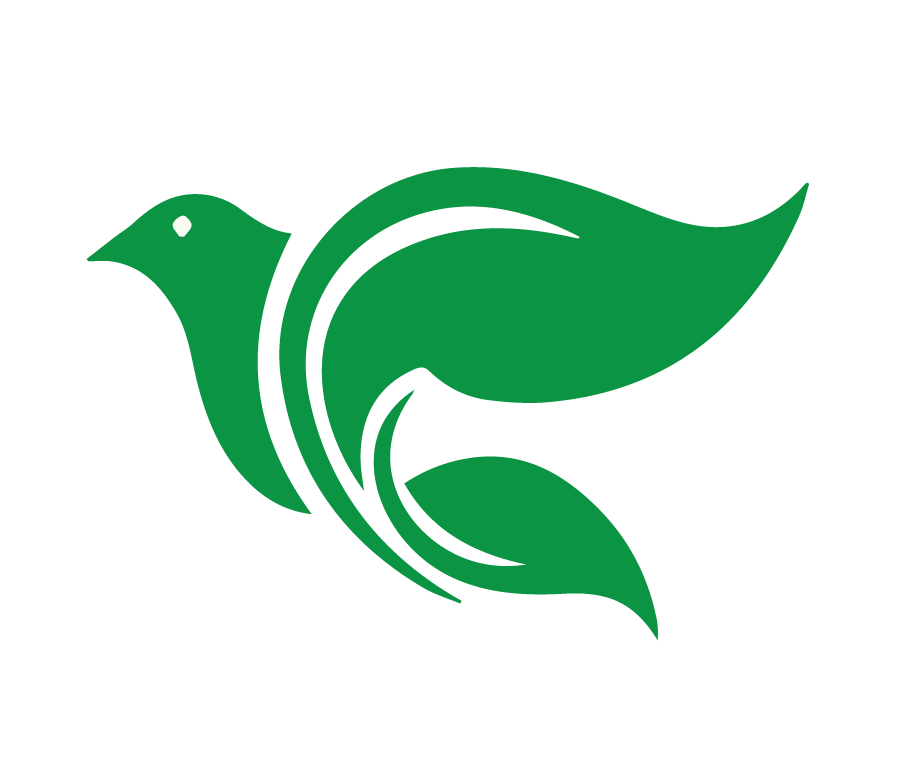 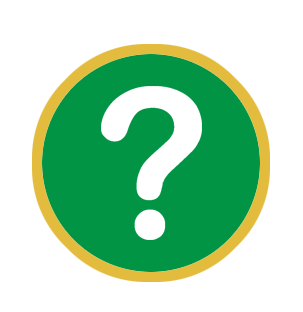 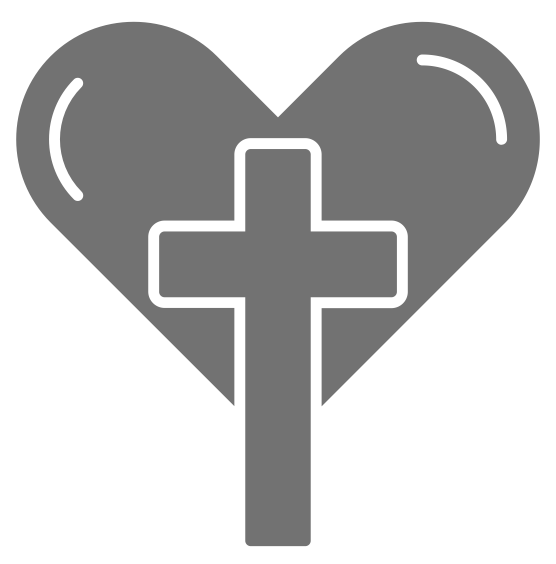 Consolidar
Juan 2:1-12
¿Qué pediré que Dios obre en mí para poner en práctica su Palabra?
[Speaker Notes: ¿Qué pediré que Dios obre en mí para poner en práctica su Palabra?
Ampararme en él en tiempos de necesidad.]
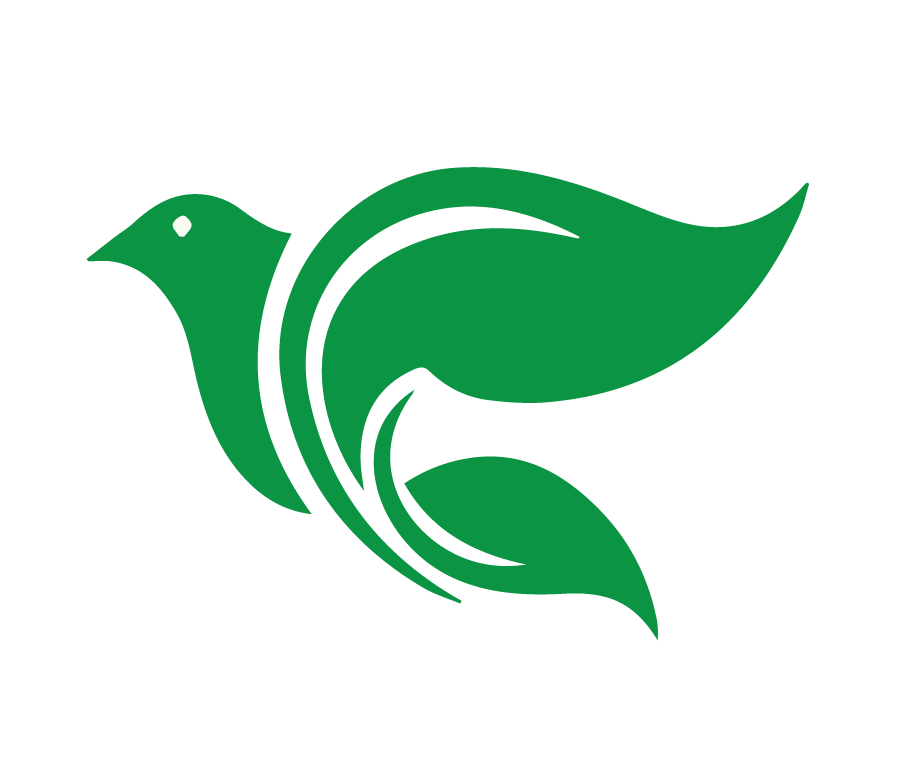 La Importancia de Captar
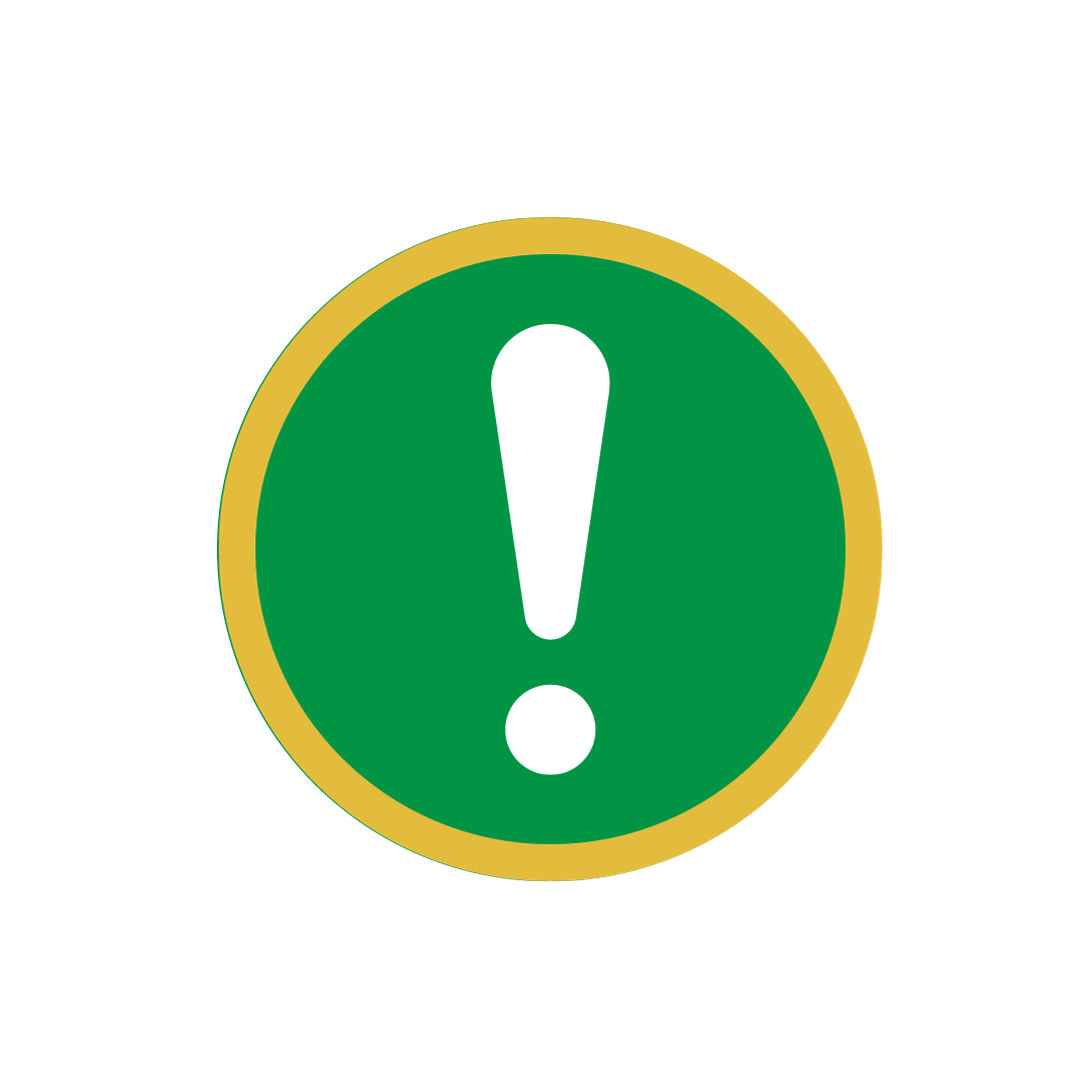 La introducción, el gancho que nos lleva al tema del día
Un recuerdo que nos ayuda a recordar el tema de la lección
Nos enfoca en el tema 
Captar la atención
[Speaker Notes: Analizar la importancia de “Captar” para compartir el Evangelio
El “Captar” es la introducción, el gancho que nos lleva al tema del día
Es un recuerdo que nos ayuda a recordar el tema de la lección
Nos enfoca en el tema 
Captar la atención 
Para creyentes, ya tienen el motivo de entender la palabra de Dios
Para incrédulos, no tienen un motivo para entender la palabra de Dios. Usa un “captar” conectado con emociones o que es bastante interesante]
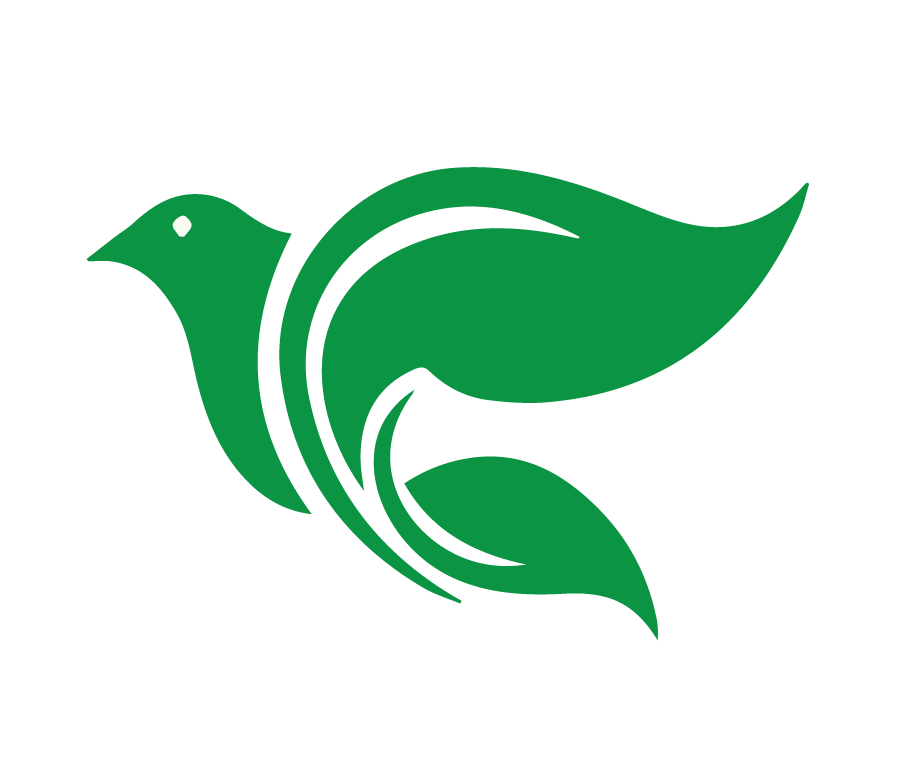 Ejemplos de Captar
Lección 1: Pregunta – ¿Qué es un ángel?
Lección 2: Pregunta – ¿Está bien celebrar la navidad?
Lección 3: Pregunta – ¿Quiénes eran los magos? 
Lección 4: Una Canción
Lección 5: Lluvia de información
[Speaker Notes: Ejemplos de Captar de este curso
Lección 1: Gabriel anuncia el nacimiento de Jesús (Pregunta – ¿Qué es un ángel?) 
Lección 2: El nacimiento de Jesús (Pregunta – ¿Está bien celebrar la navidad?)
Lección 3 Los Sabios y el Huida a Egipto (Pregunta – ¿Quiénes eran los magos? 
Lección 4: Juan Bautiza a Jesús (Una Canción) 
Lección 5: El primer milagro (Lluvia de información)
El Captar depende mucho del público. Jesús usó mucho un Captar de forma de una pregunta o una expresión rara (agua viva, nacer de nuevo). Con los niños o adolescentes se puede usar imágenes o videos.]
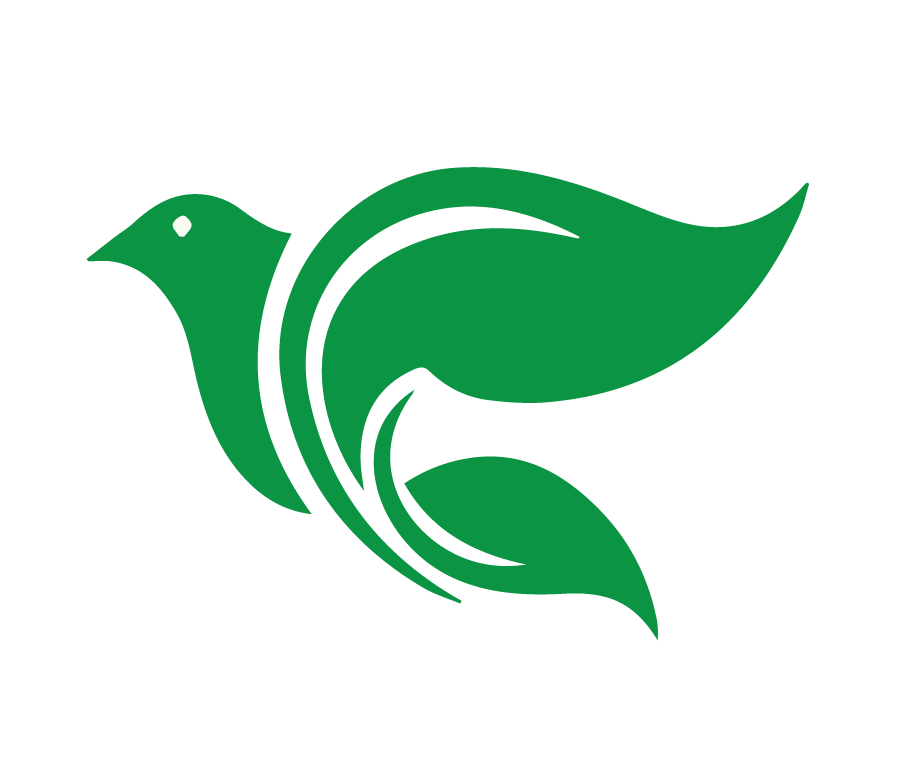 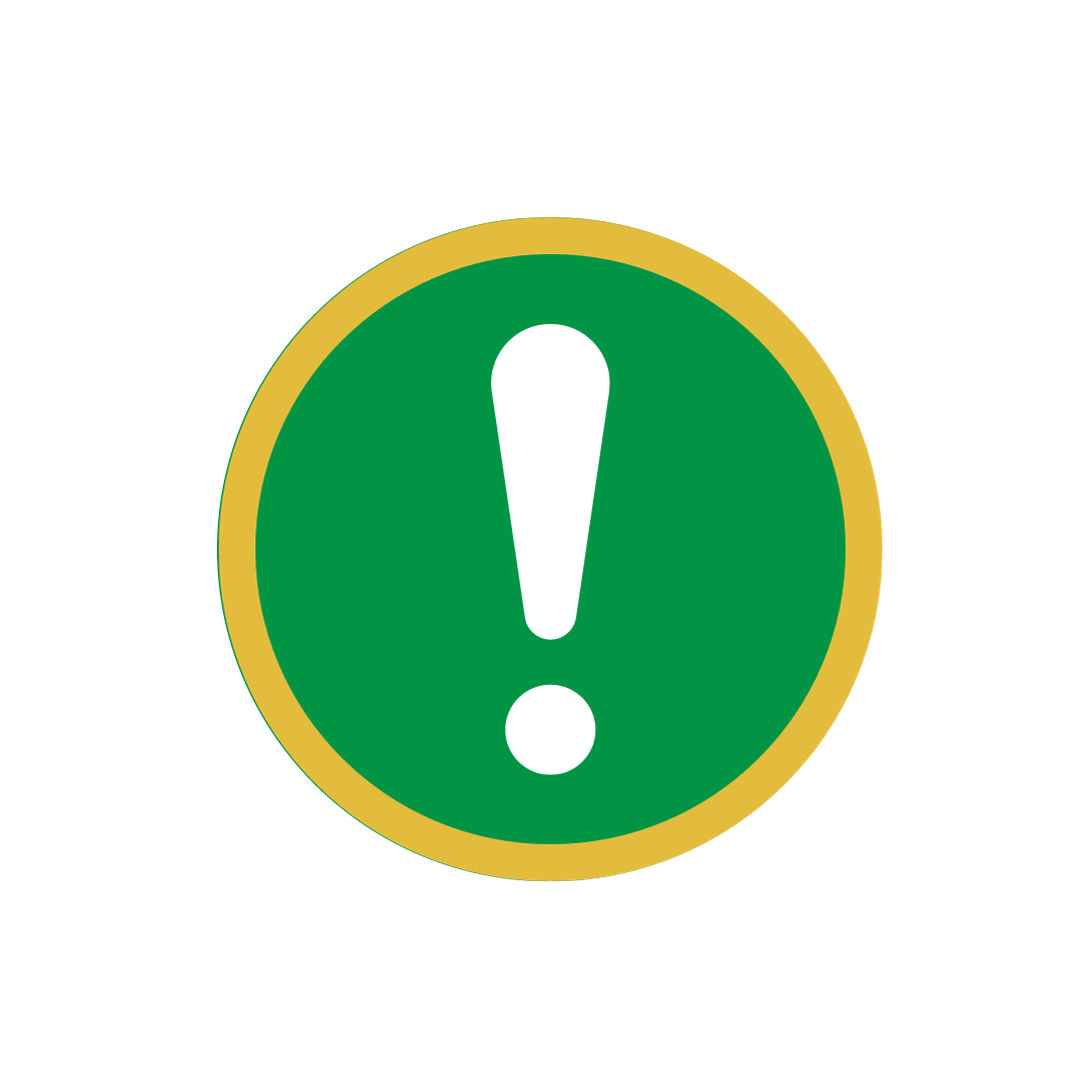 Crear ejemplos de “Captar” para Juan 2:1-12 pensando en distintos públicos.
[Speaker Notes: Crear ejemplos de “Captar” para Juan 2:1-12
Pedir que los estudiantes hagan ejemplos de un “Captar” para Juan 1:1-12 pensando en distintos públicos. 
Utilizar grupos pequeños de zoom
Compartir ideas en el grupo grande]
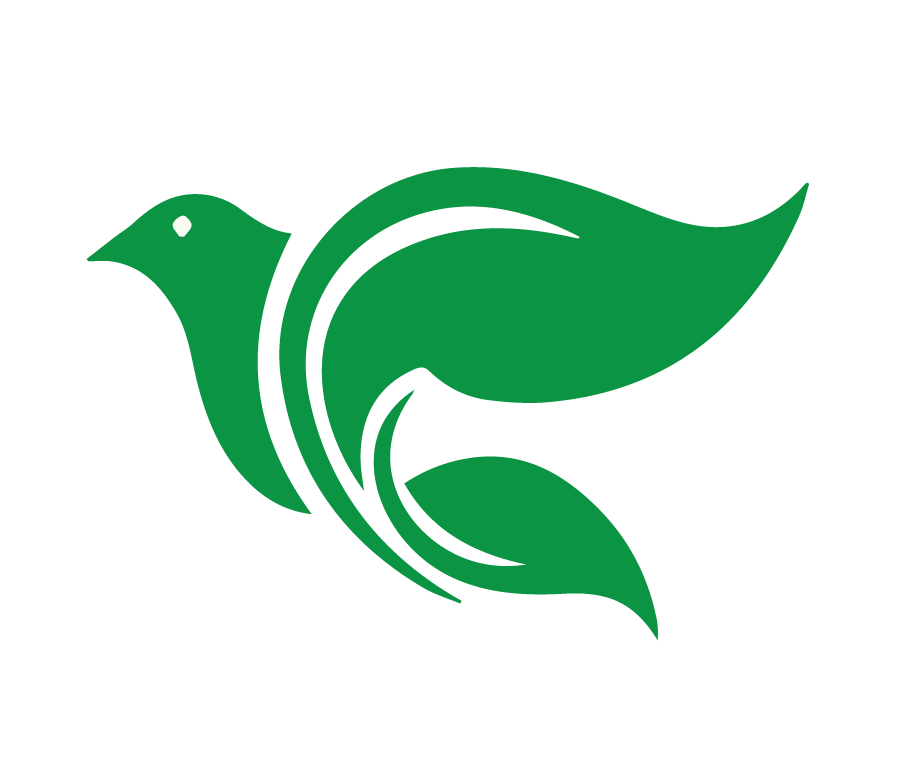 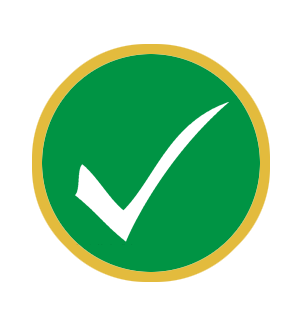 Tarea
Ver el video de la lección 6
Leer Juan 2:13-3:21 en sus Biblias
[Speaker Notes: Conclusión:
Encargar la tarea
Ver el siguiente video para la lección 6: https://www.youtube.com/watch?v=iNGruwUPJME
Leer Juan 2:13-3:21 en sus Biblias]
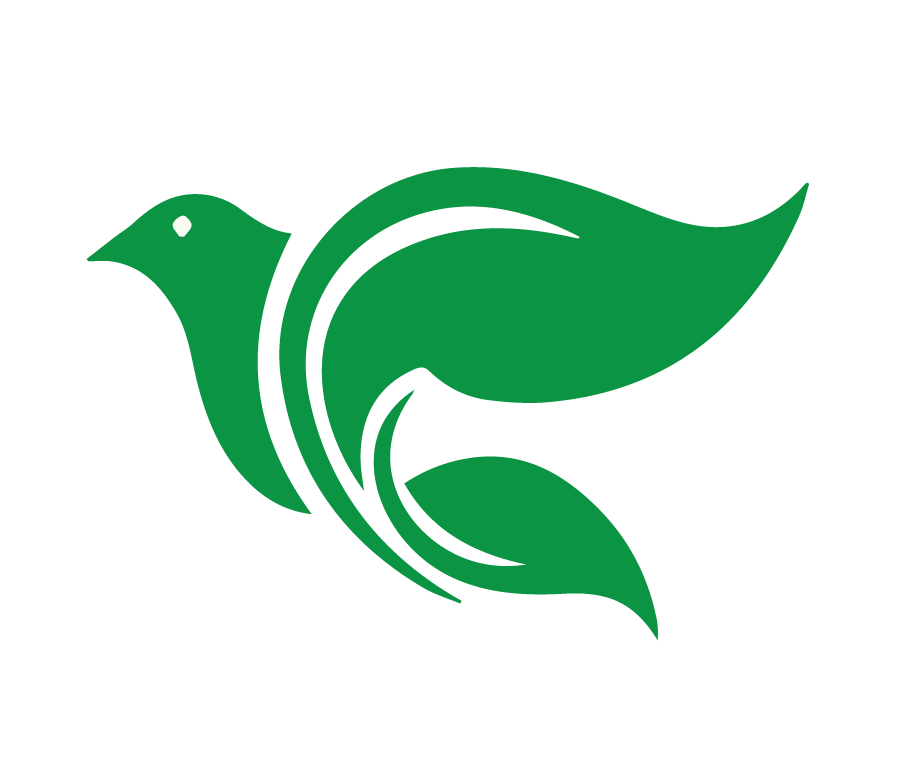 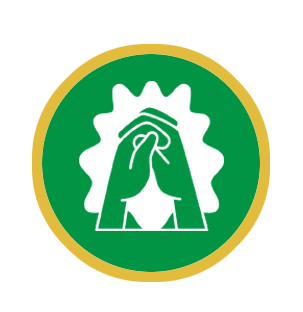 Oración
[Speaker Notes: Oración de clausura]
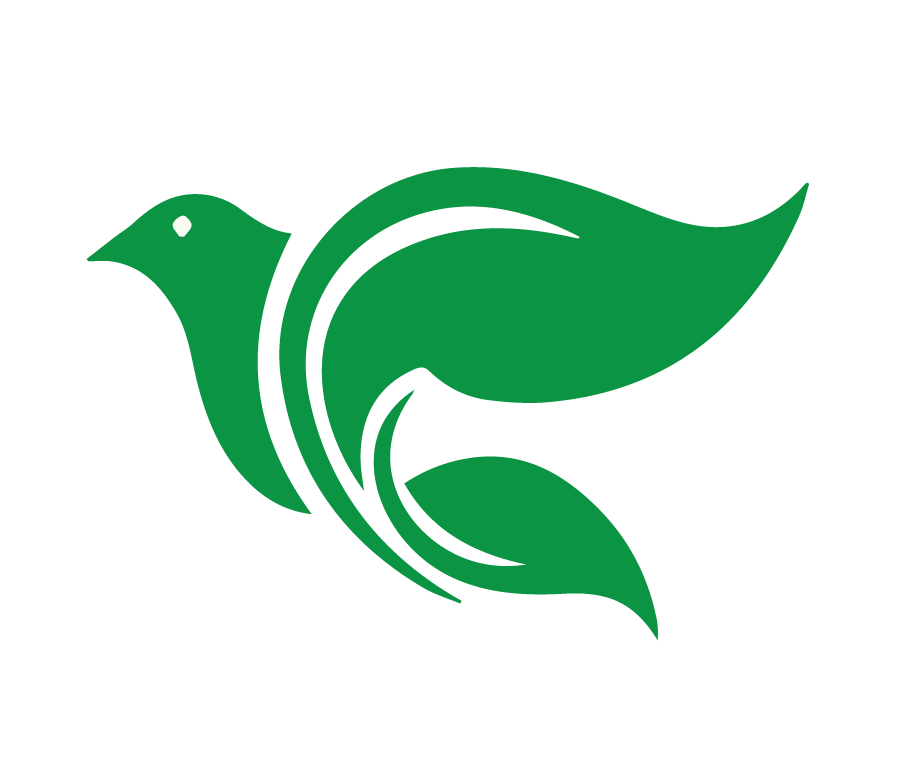 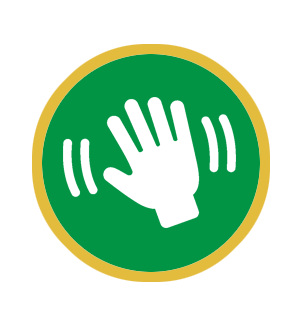 Despedida
[Speaker Notes: Despedida]
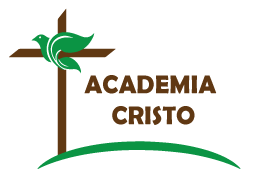 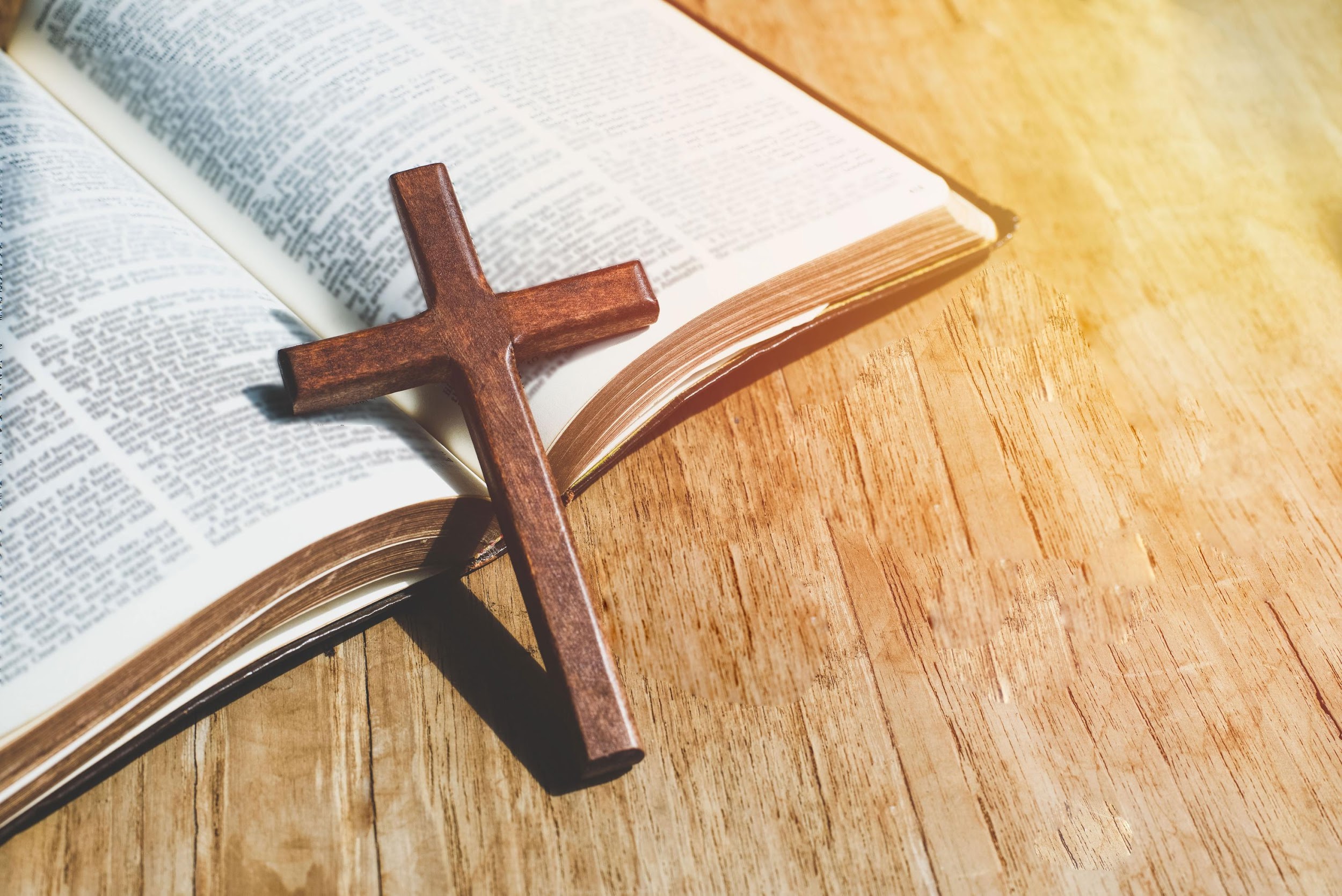 ACADEMIA
CRISTO
[Speaker Notes: Material extra: 
Les recomendamos esta película, “Mi Hijo, Mi Salvador.”  Acompañe a María en el milagro del nacimiento de Jesús y vea cómo llega a entender que su hijo es también su Salvador - y el nuestro. https://www.youtube.com/watch?v=B3nEjP0ibn8 
El Evangelio según Juan:
¿Quién es Juan?
Hermano de Santiago, hijo de Zebedeo
Habla de sí mismo como de aquel “a quien Jesús amaba”. Fue uno de los tres más allegados a Jesús.  Desde la cruz, Jesús le encargó velar por su mamá María.
No fue ejecutado como los otros, pero sí pasó tiempo como exiliado en la isla de Patmos, donde Jesús le reveló el mensaje que es el libro de “Apocalipsis.”
Escribió también las tres cartas breves de Juan y el libro de Apocalipsis.  
El evangelio de Juan
Contiene mucho material que no se encuentra en Mateo, Marcos y Lucas.  Tal vez se debe a que Juan fue escrito después de los otros tres.
La resurrección de Lázaro
La plática con Nicodemo (Juan 3)
Se enfoca mucho en mostrarnos que Jesucristo es Dios. (“Yo soy…”)
El pan de vida
La luz del mundo
La puerta
El buen pastor
La resurrección y la vida
El camino, la verdad y la vida 
La vid
Muchos diálogos largos (Juan 3); Juan 13-17 en el jueves santo: su despedida extendida
Temas clave: vida, luz
Vocabulario sencillo
El propósito del libro: “Pero éstas se han escrito para que ustedes crean que Jesús es el Cristo, el Hijo de Dios, y para que al creer, tengan vida en su nombre” (Juan 20:31).
Los 12 discípulos de Jesús (La lista se da en Mateo 10:1-4, Marcos 3:13-19, y Lucas 6:12-16)
Simón Pedro- el más eminente de los doce, el primero en hablar, batallaba con la arrogancia, pero llegó a ser un gran líder en la iglesia primitiva
Andrés- hermano de Pedro, pescador, discípulo de Juan el Bautista
Santiago (o Jacobo), hijo de Zebedeo y Salomé, hermano de Juan, pescador, de los más apegados a Jesús; Fue el primero de los doce en ser mártir (Hechos 12:1-2)
Juan- (ya hablamos de él)
Felipe- era de Betsaida, llevó a Natanael a Jesús
Bartolomé Natanael- el verdadero Israelita en quien no hay engaño, de Caná
Tomás- el que dudó, y luego dio testimonio de la resurrección: “Señor mío y Dios mío”
Mateo- el cobrador de impuestos
Santiago o Jacobo, hijo de Alfeo
Tadeo Judas
Simón el zelote
Judas Iscariote- el tesorero y traidor
Existen muchas leyendas acerca de ellos.  Pero lo primordial es que fueron testigos presenciales del ministerio, la muerte, y la resurrección de Jesucristo.]